TIẾNG VIỆT 1
Tập 2
Tuần 31
Bài đọc 1: Cái kẹo và con cánh cam
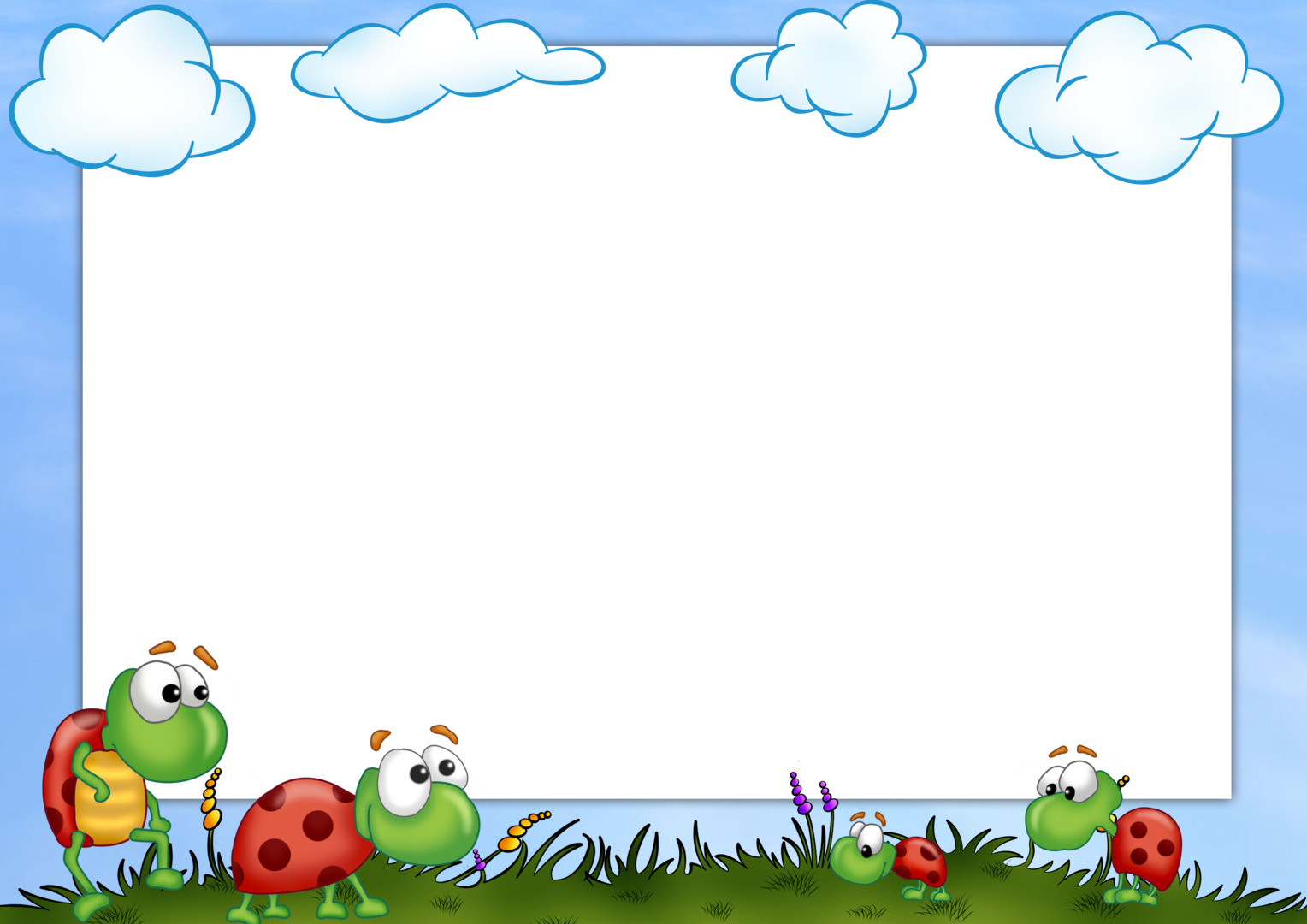 Khởi động
Trò chơi
GỬI THƯ CHO BỐ
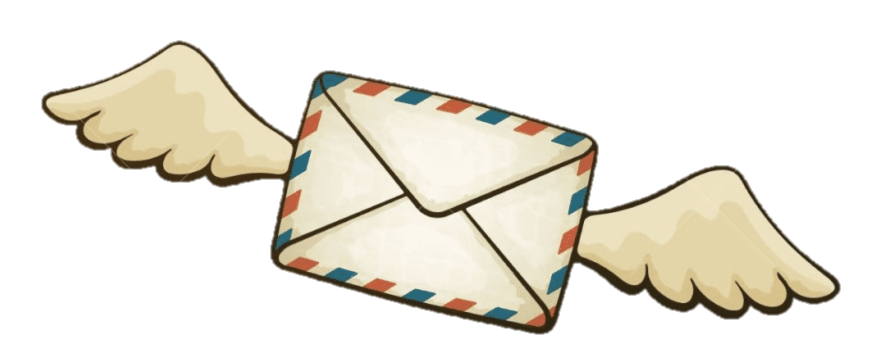 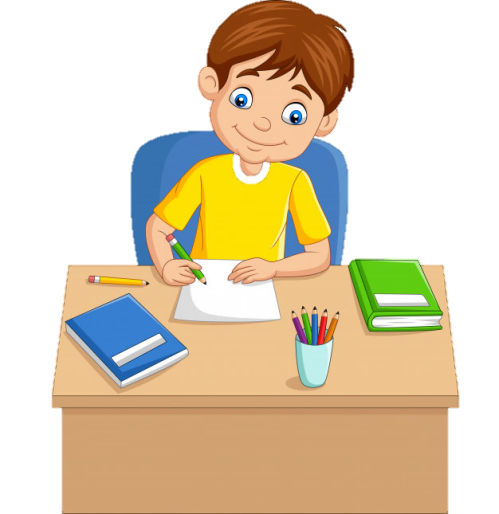 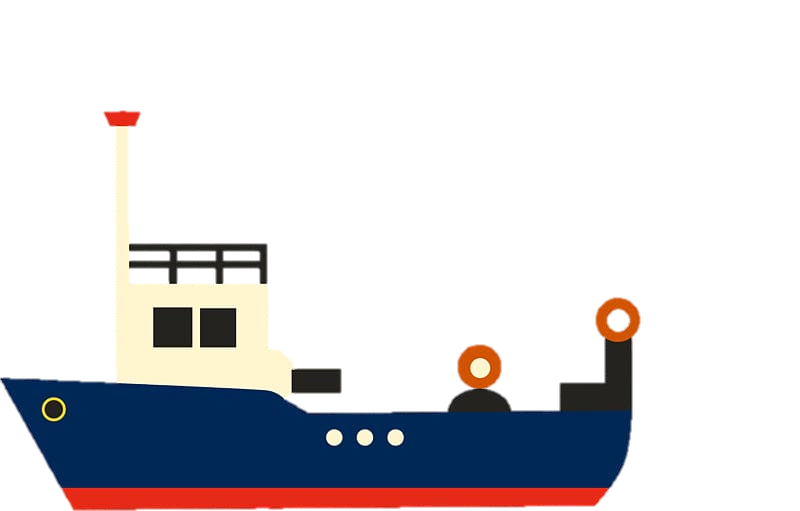 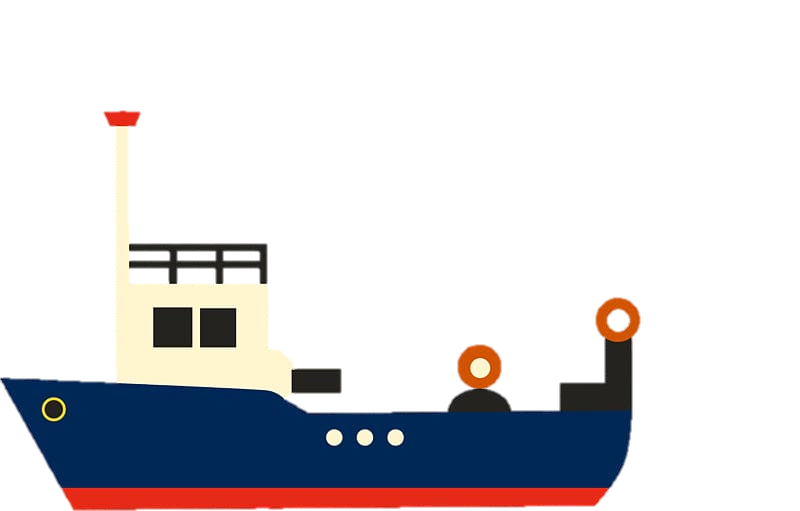 Bố Hoàng là bộ đội hải quân đang công tác ngoài đảo xa. Đã rất lâu rồi bố chưa về, Hoàng rất nhớ bố. Hoàng quyết định viết 3 lá thư gửi bố.
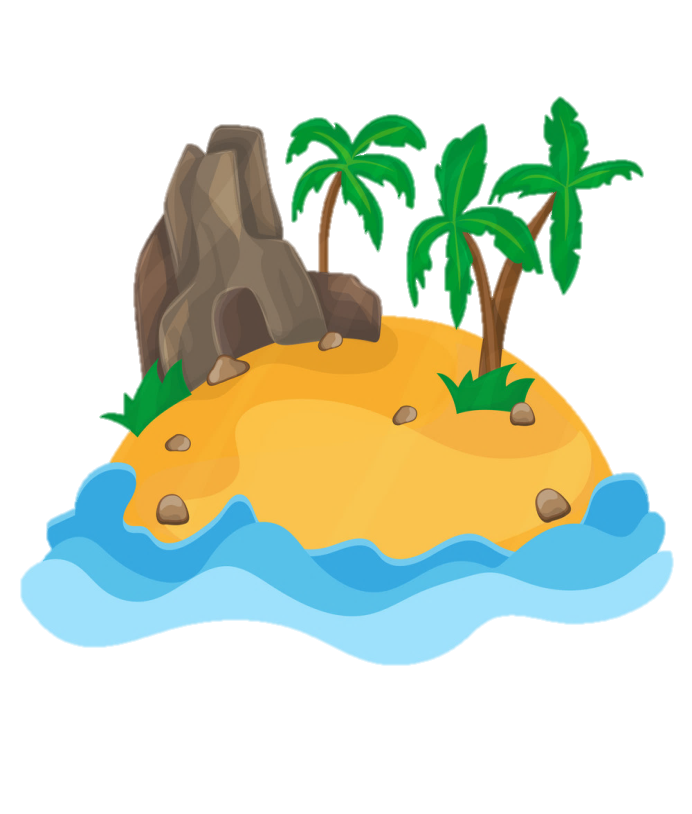 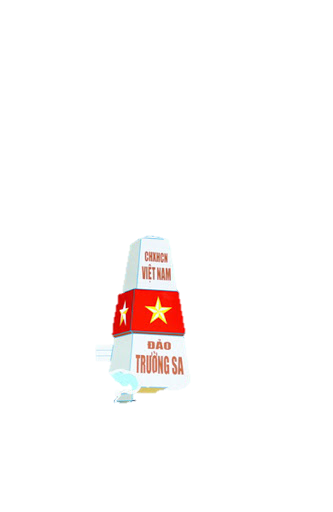 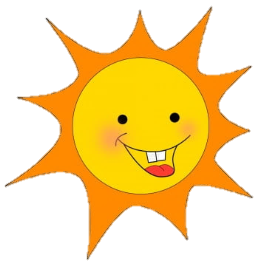 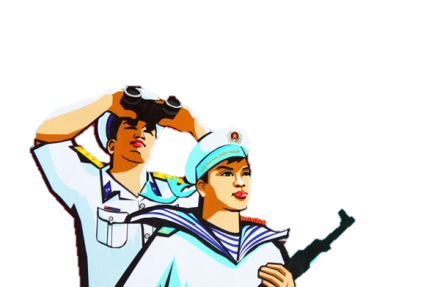 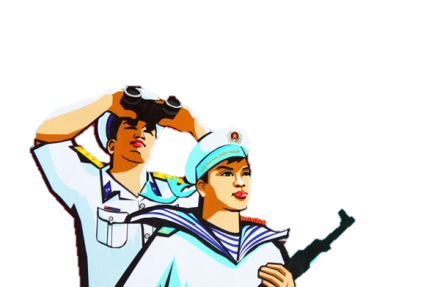 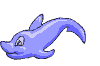 TÀU HQ VIỆT NAM
HQ-2020
TÀU HQ VIỆT NAM
HQ-2020
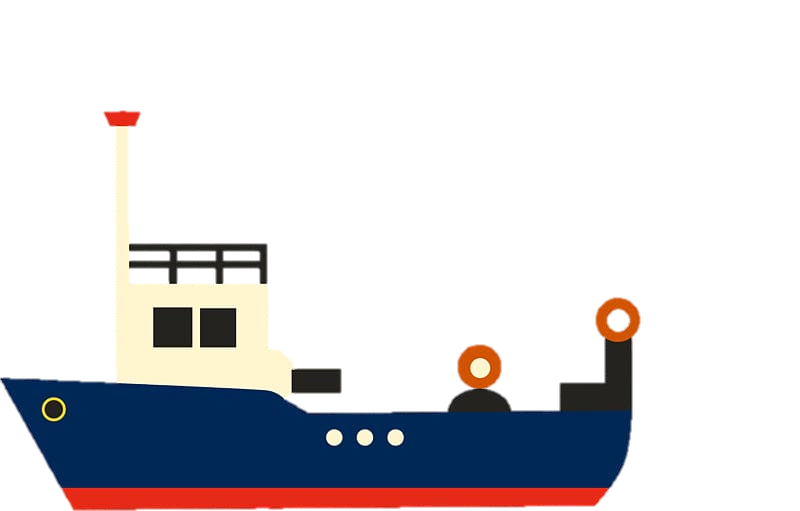 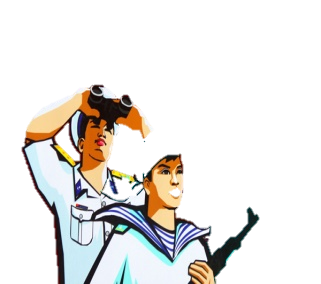 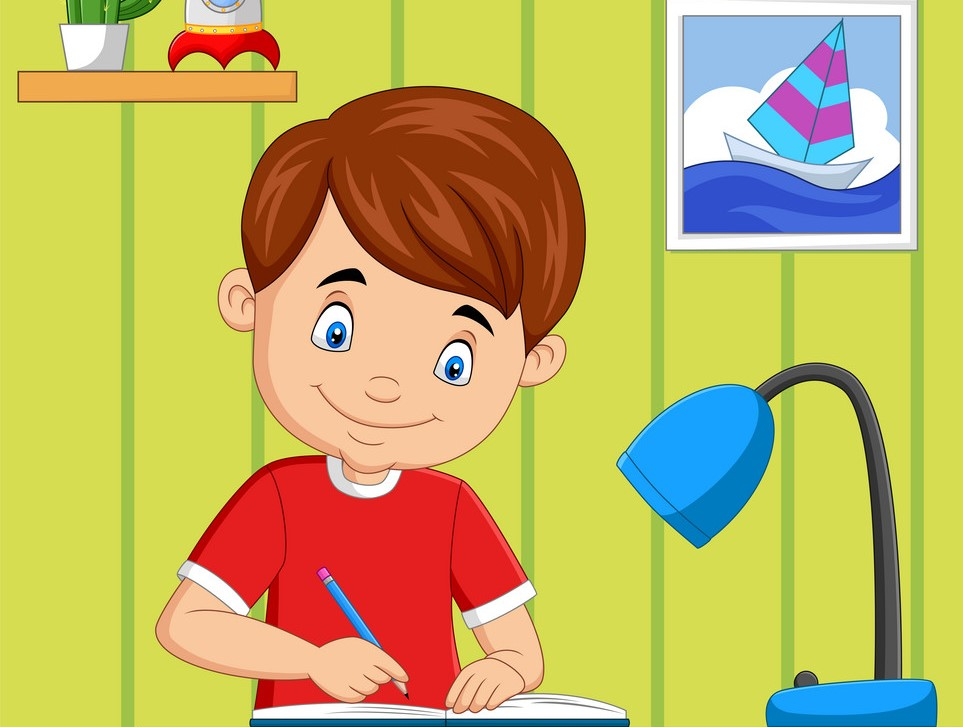 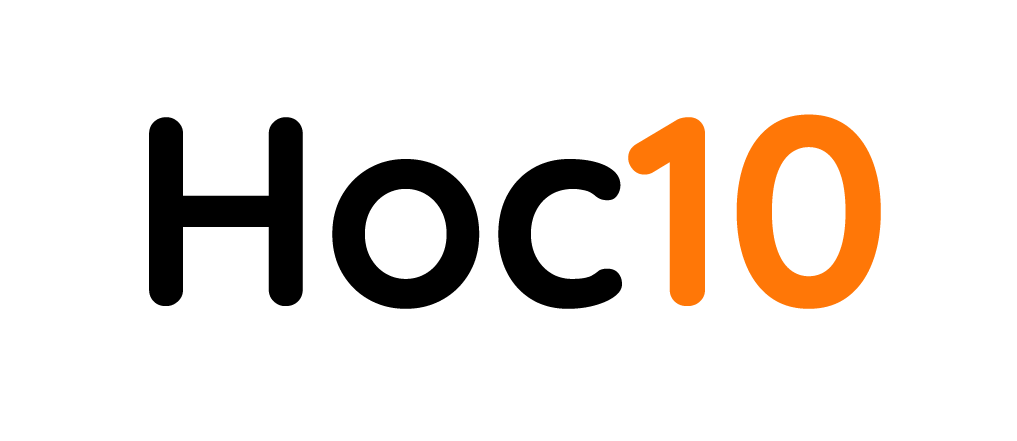 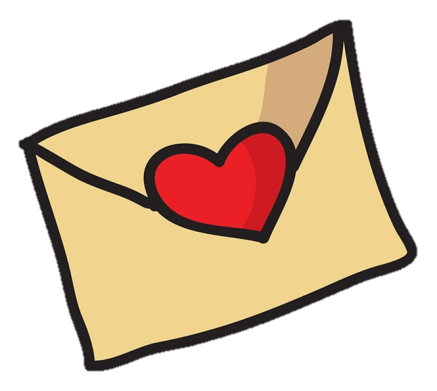 1
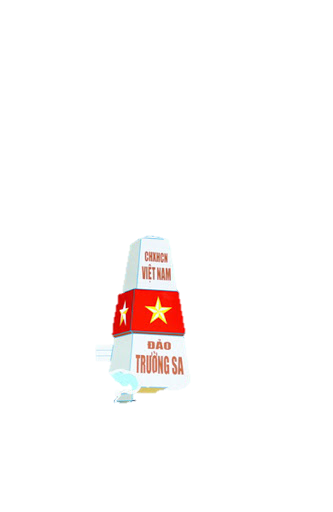 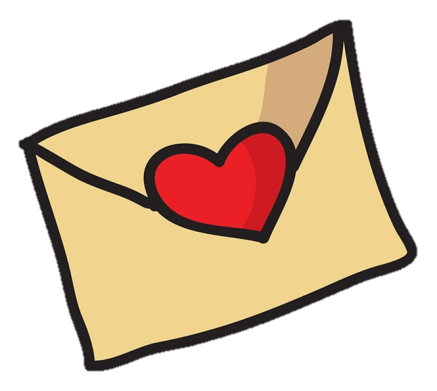 2
CÁC BẠN HÃY GIÚP MÌNH CHUYỂN NHỮNG LÁ THƯ NÀY ĐẾN TAY CỦA BỐ MÌNH BẰNG CÁCH TRẢ LỜI ĐÚNG CÁC CÂU HỎI CỦA BÁC ĐƯA THƯ NHÉ!
CẢM ƠN CÁC BẠN NHÉ! BỐ MÌNH ĐÃ NHẬN ĐƯỢC THƯ RỒI!
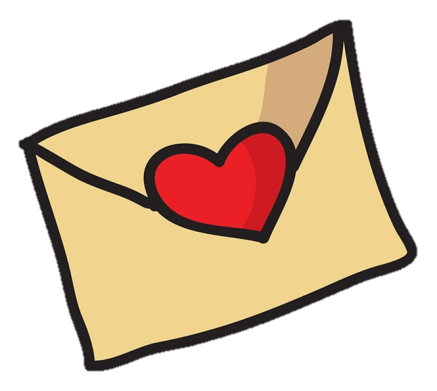 3
Bài mới
[Speaker Notes: Bấm vào ngôi sao để kết thúc trò chơi. Bấm vào mũi tên để đến bài mới.]
Điền vào chỗ chấm:
vầng  ...ăng
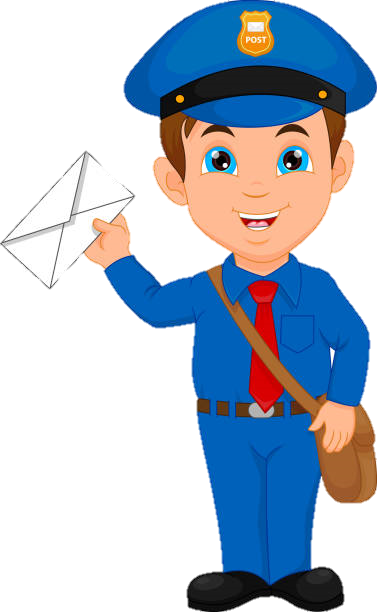 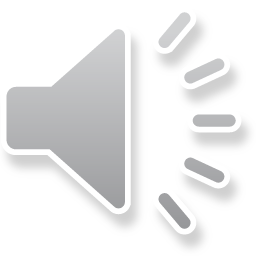 B. d
C. tr
A. ch
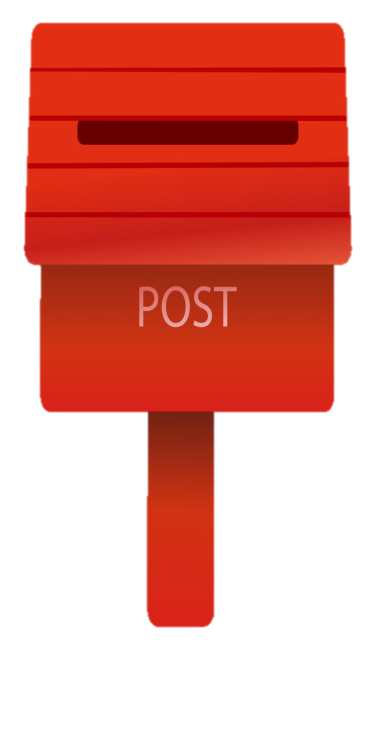 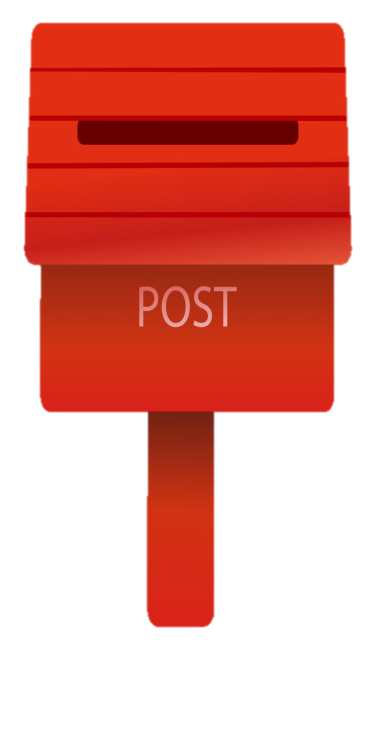 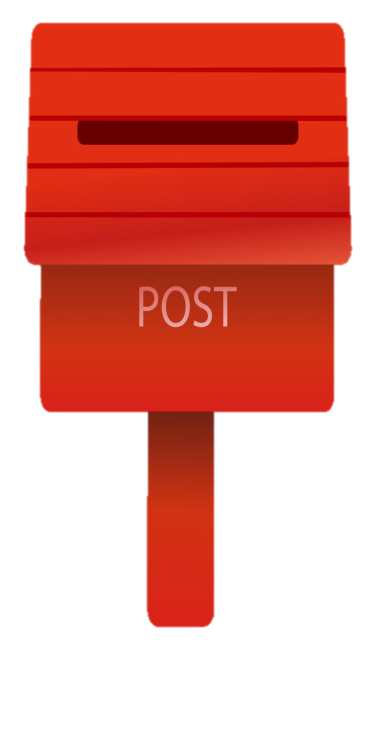 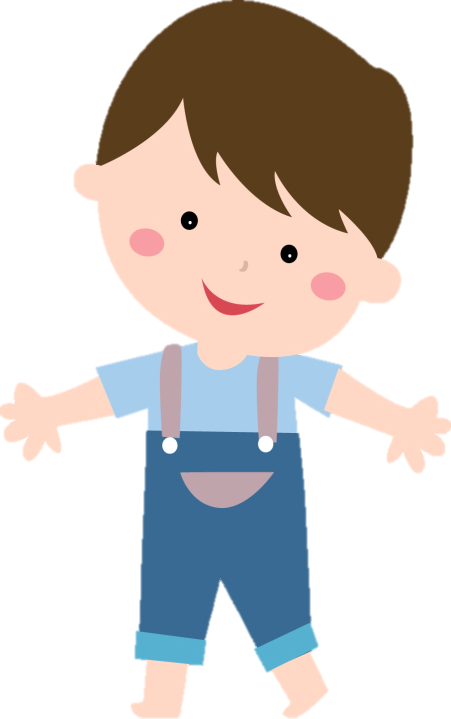 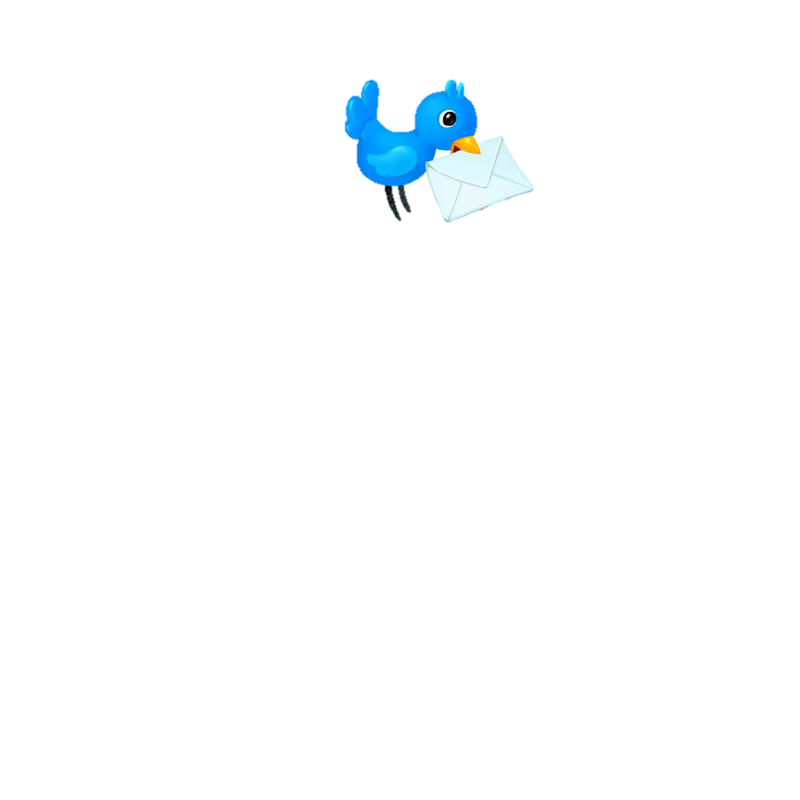 Trở về
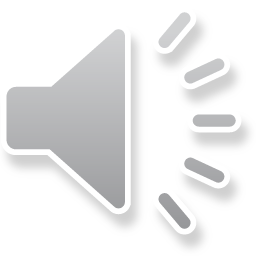 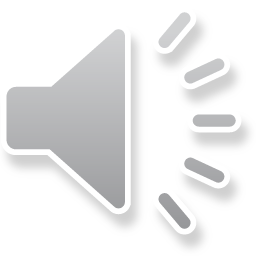 Điền vào chỗ chấm:
cơn …ó
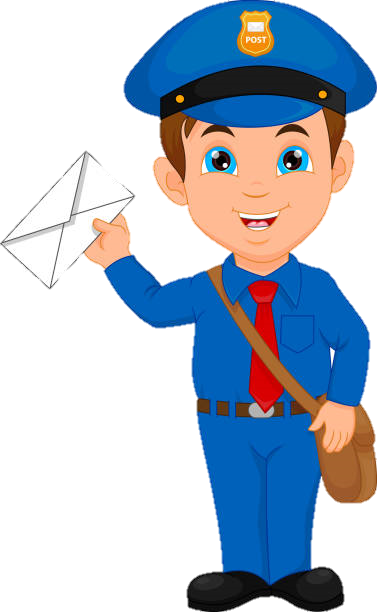 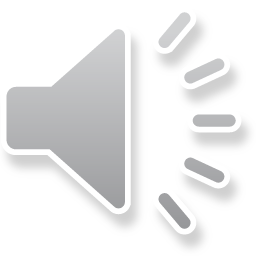 C. r
A. gi
B. d
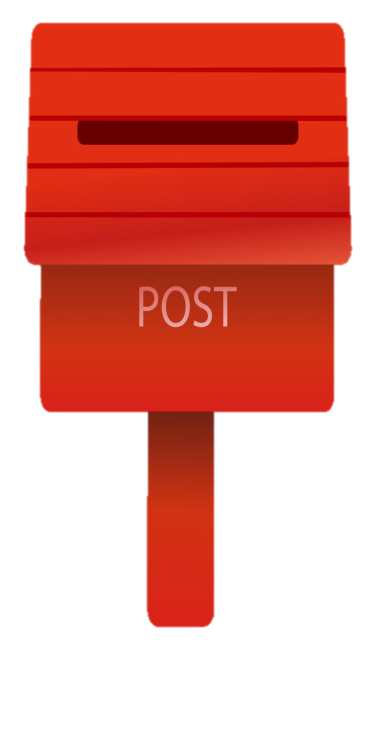 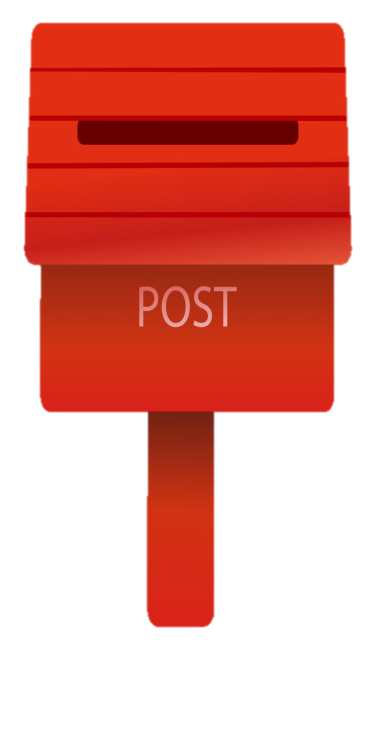 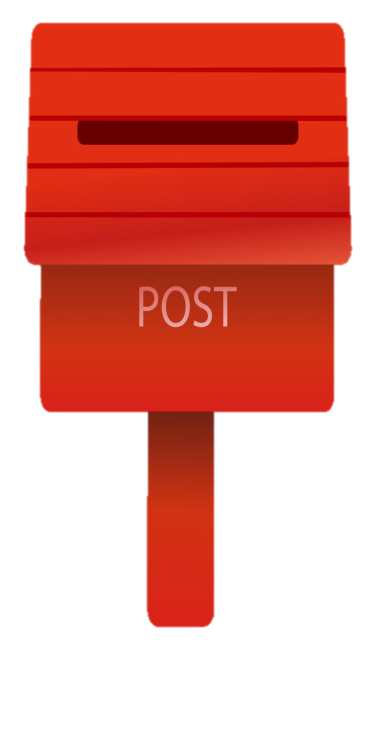 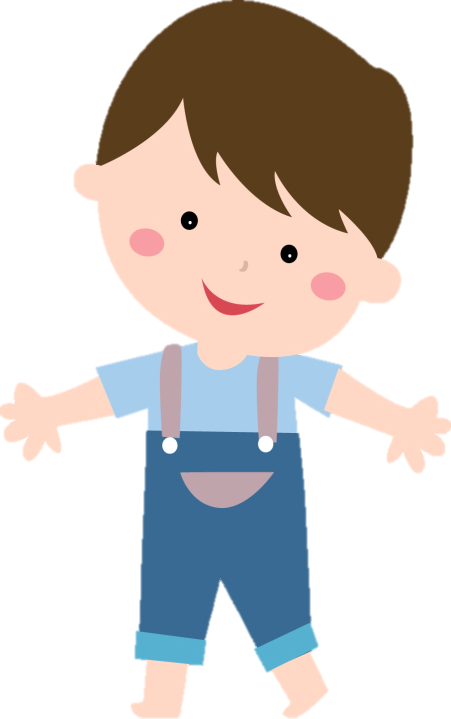 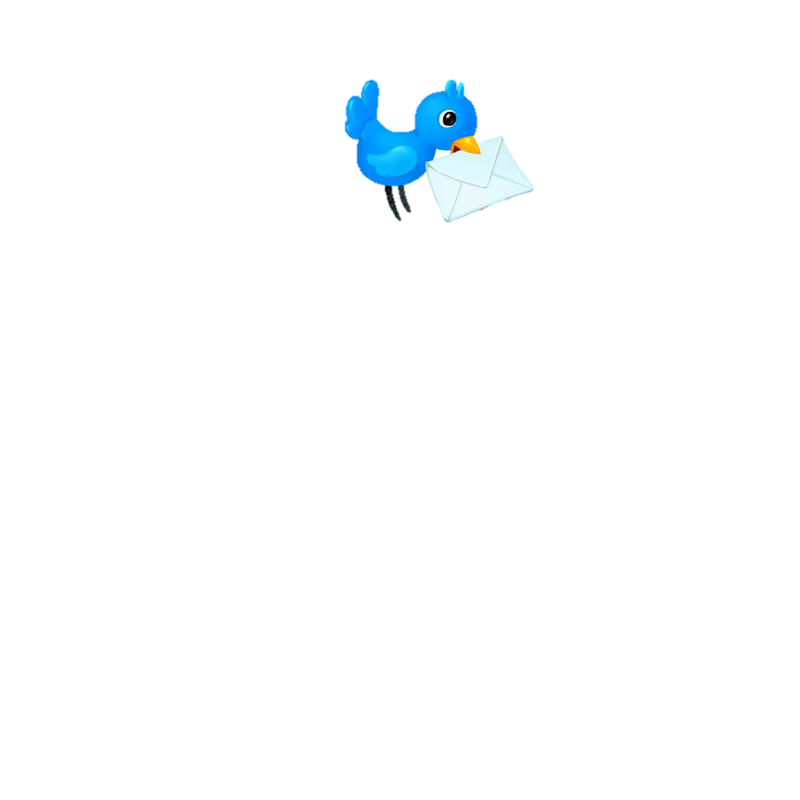 Trở về
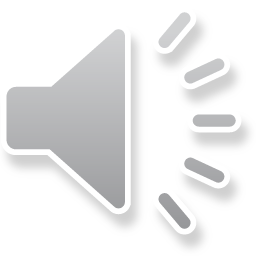 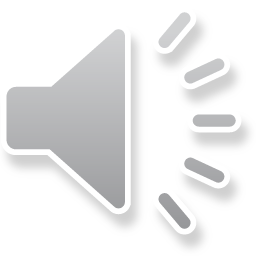 Đồ dùng học tập của em là gì?
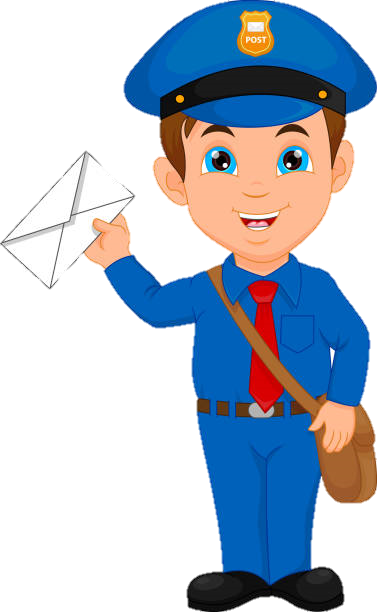 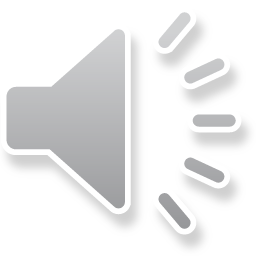 C. bánh
A. kéo
B. kẹo
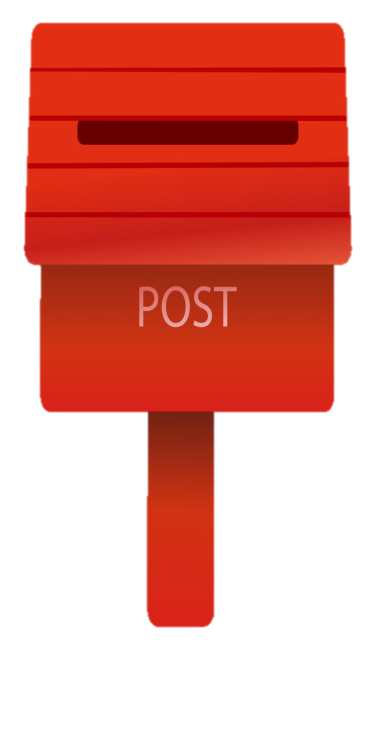 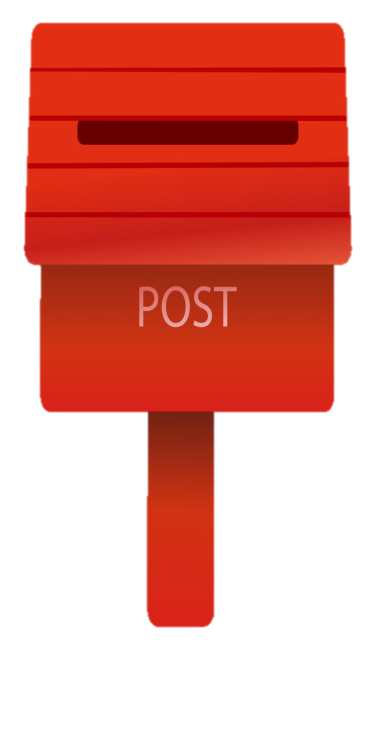 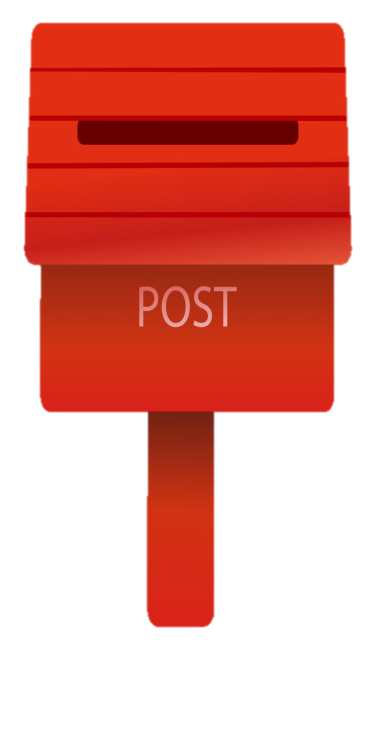 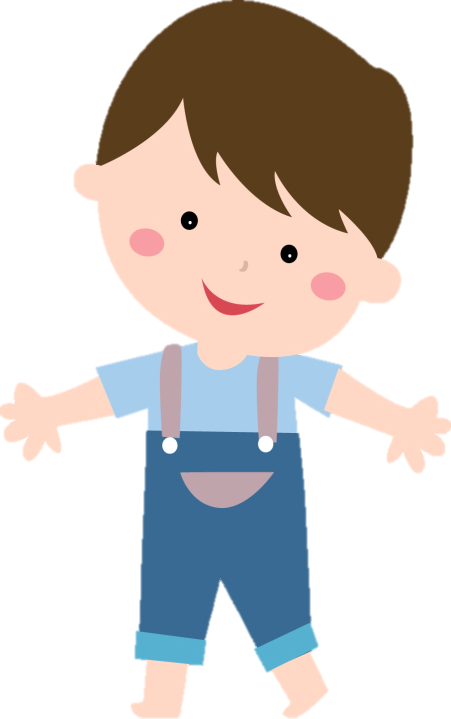 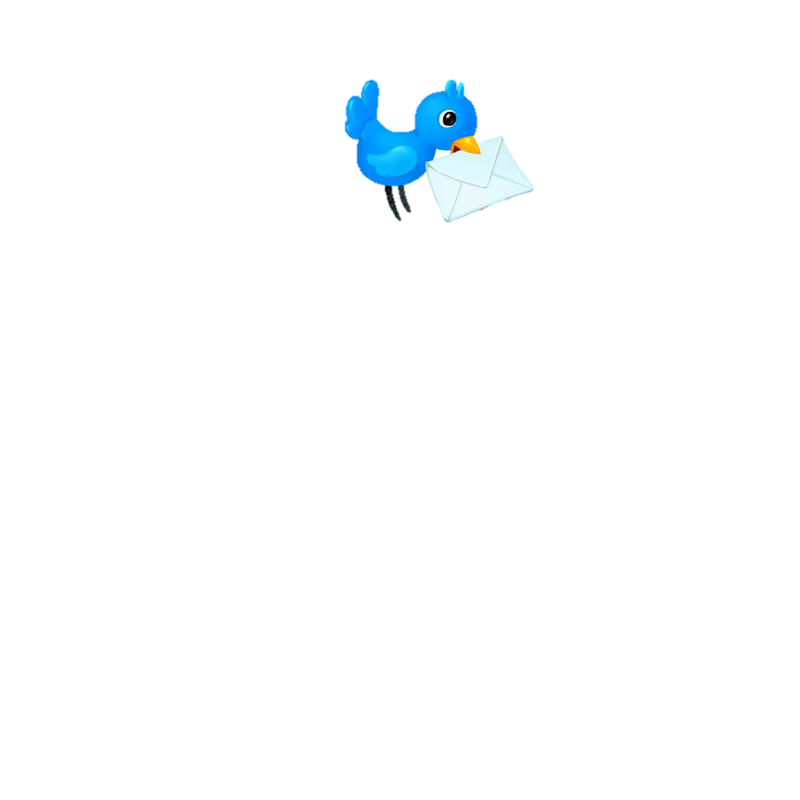 Trở về
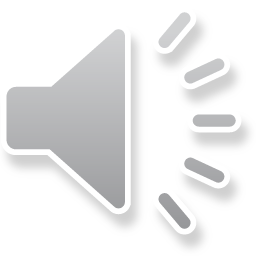 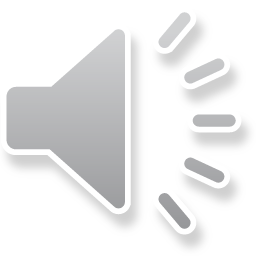 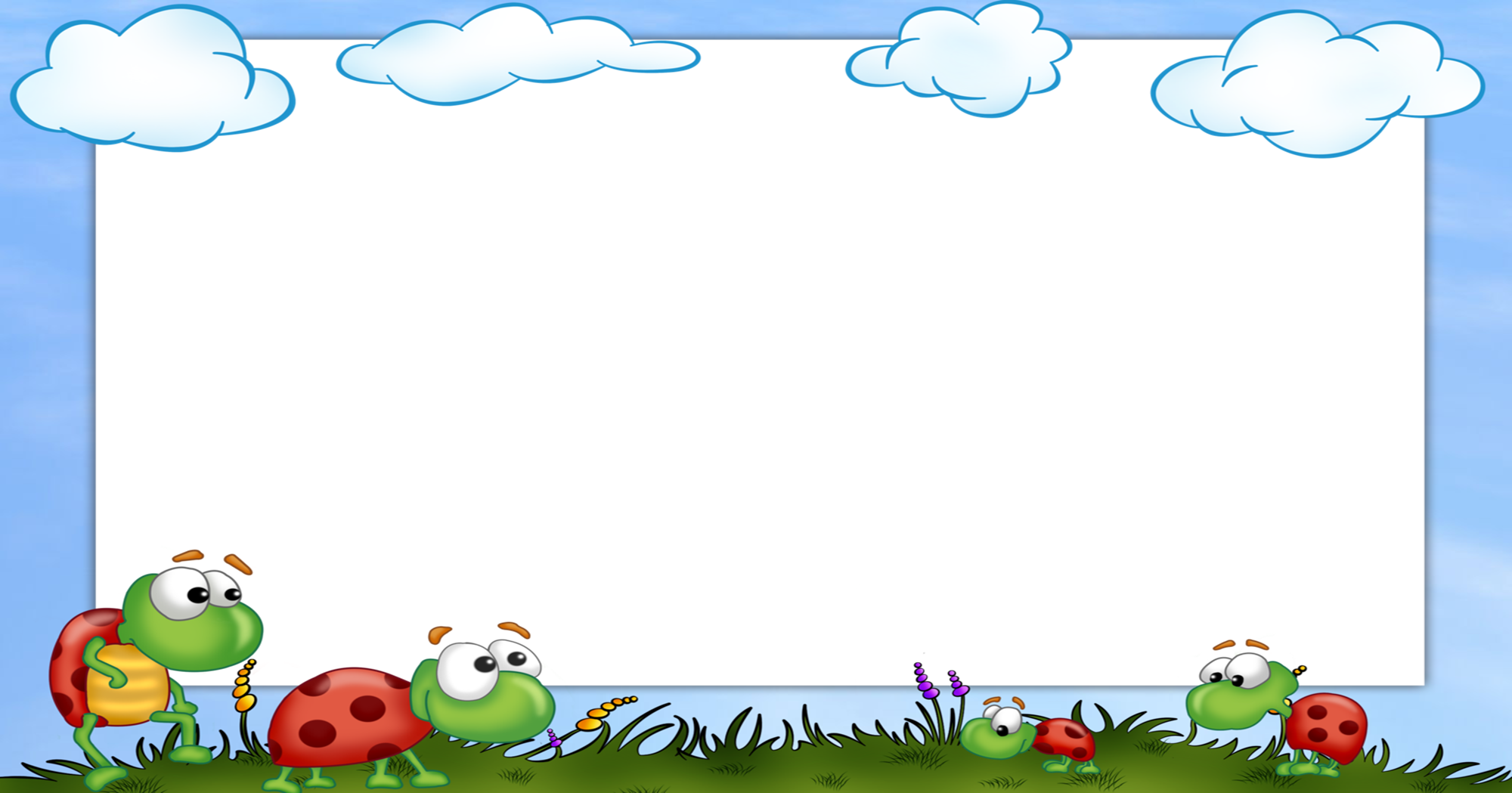 Bài đọc 1: Cái kẹo và con cánh cam
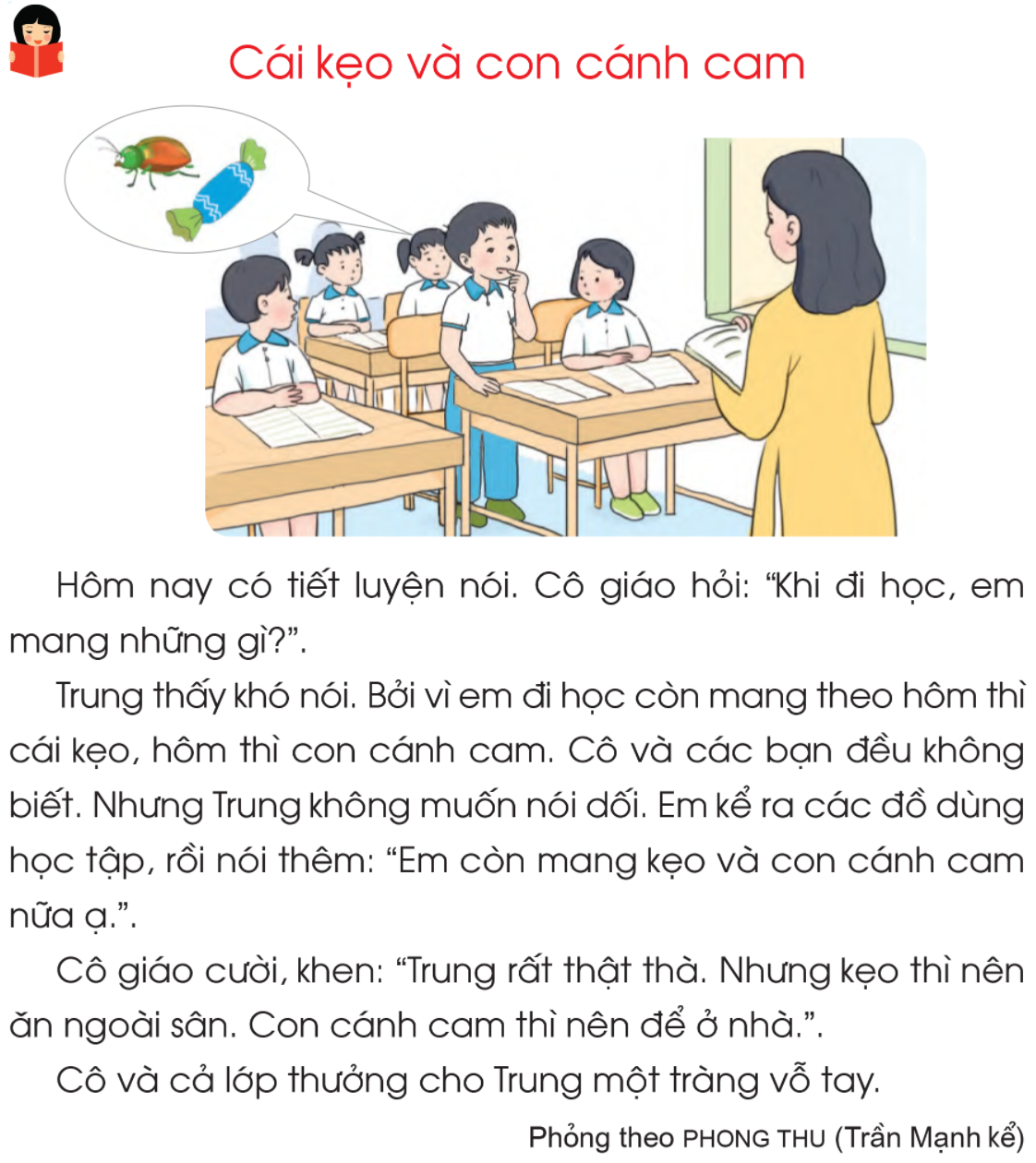 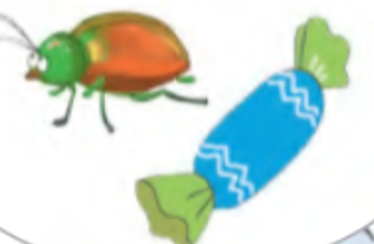 Cái kẹo và con cánh cam
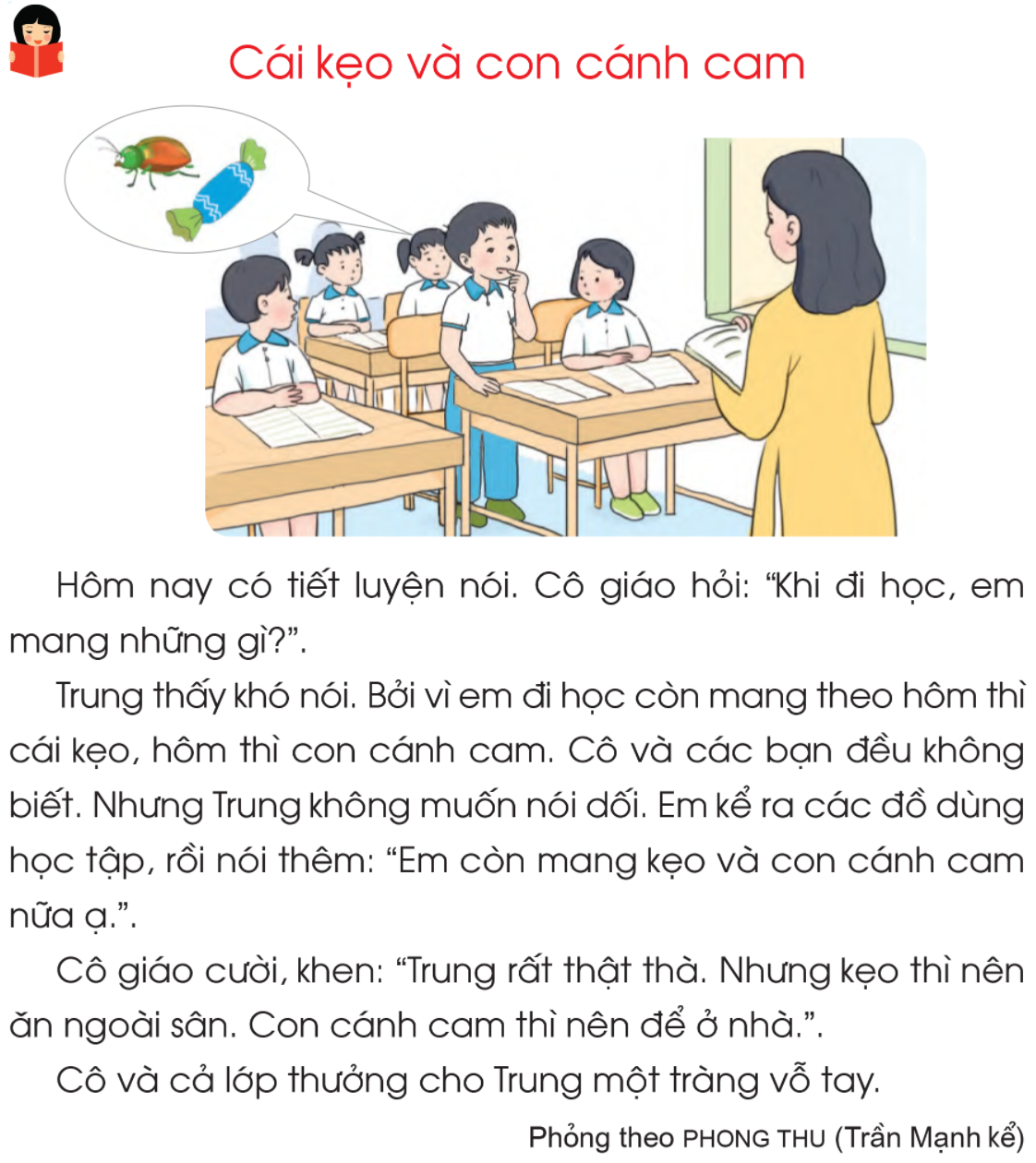 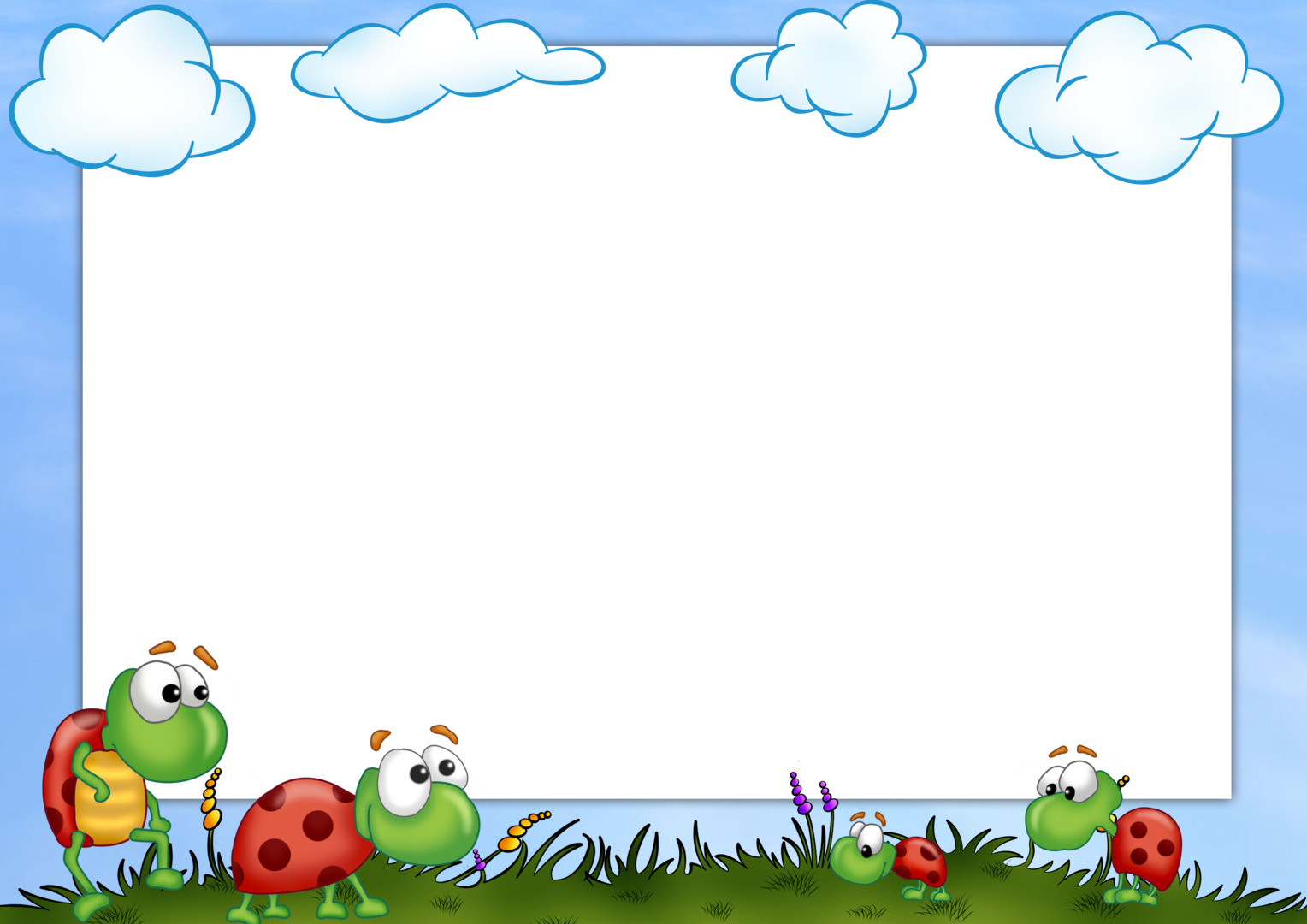 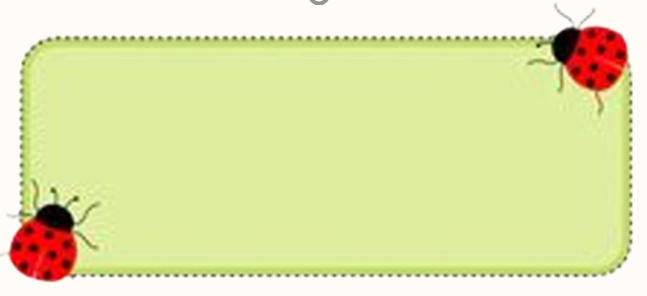 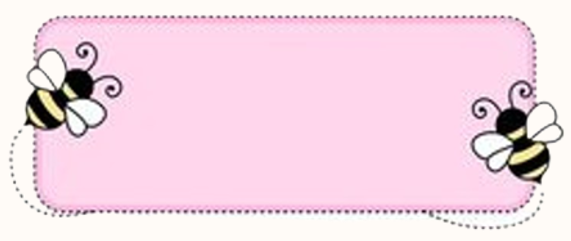 luyện nói
nói dối
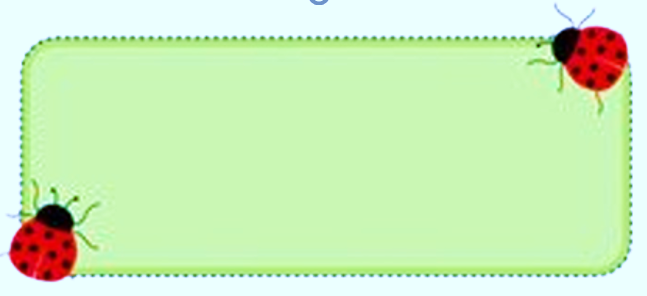 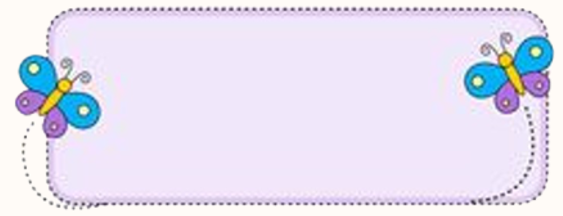 ngoài sân
một tràng vỗ tay
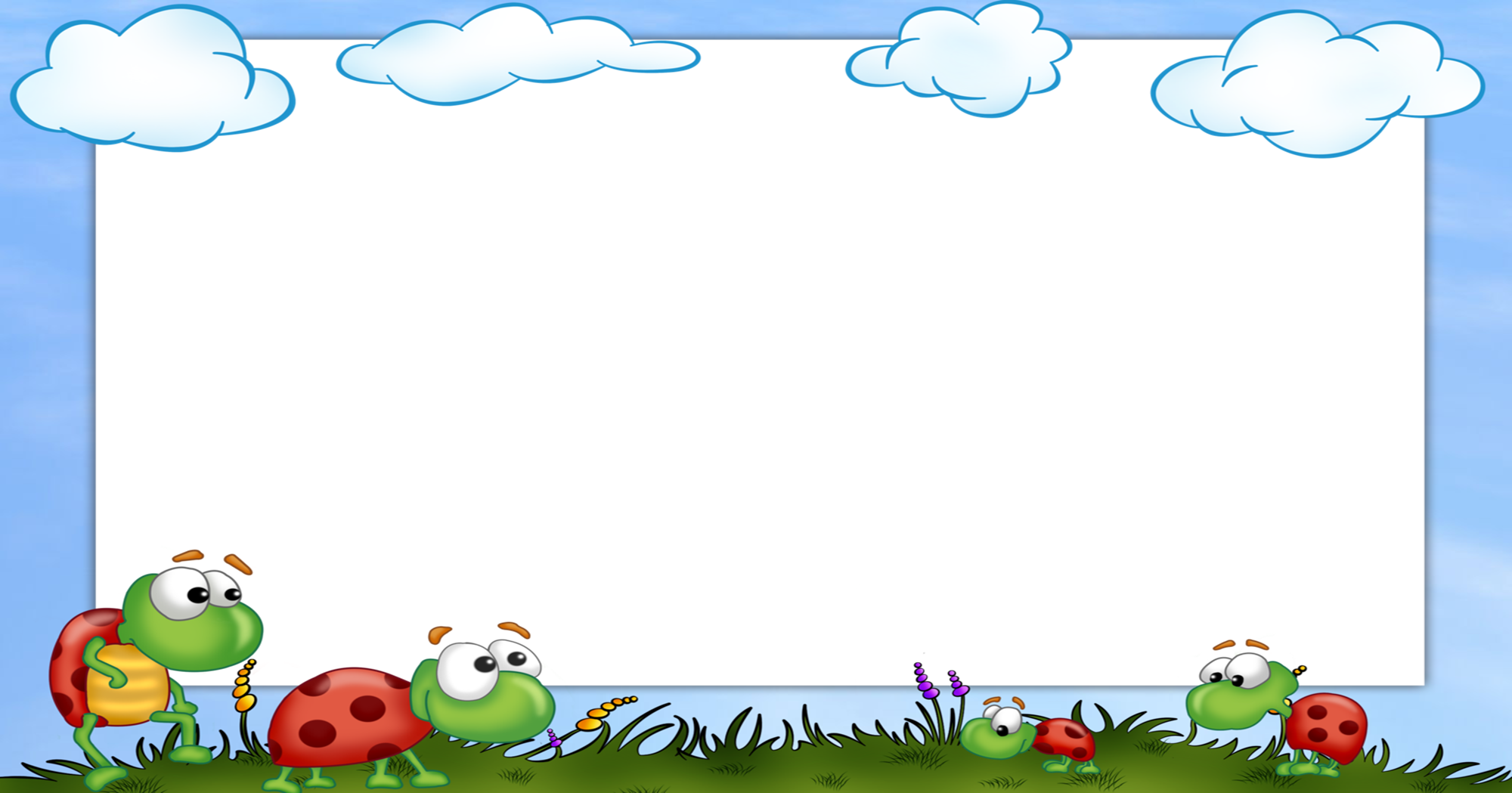 Luyện đọc câu
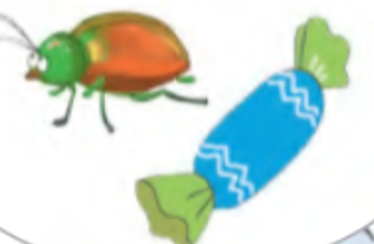 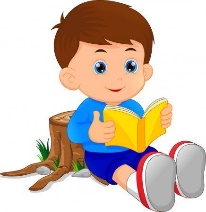 Cái kẹo và con cánh cam
3
1
2
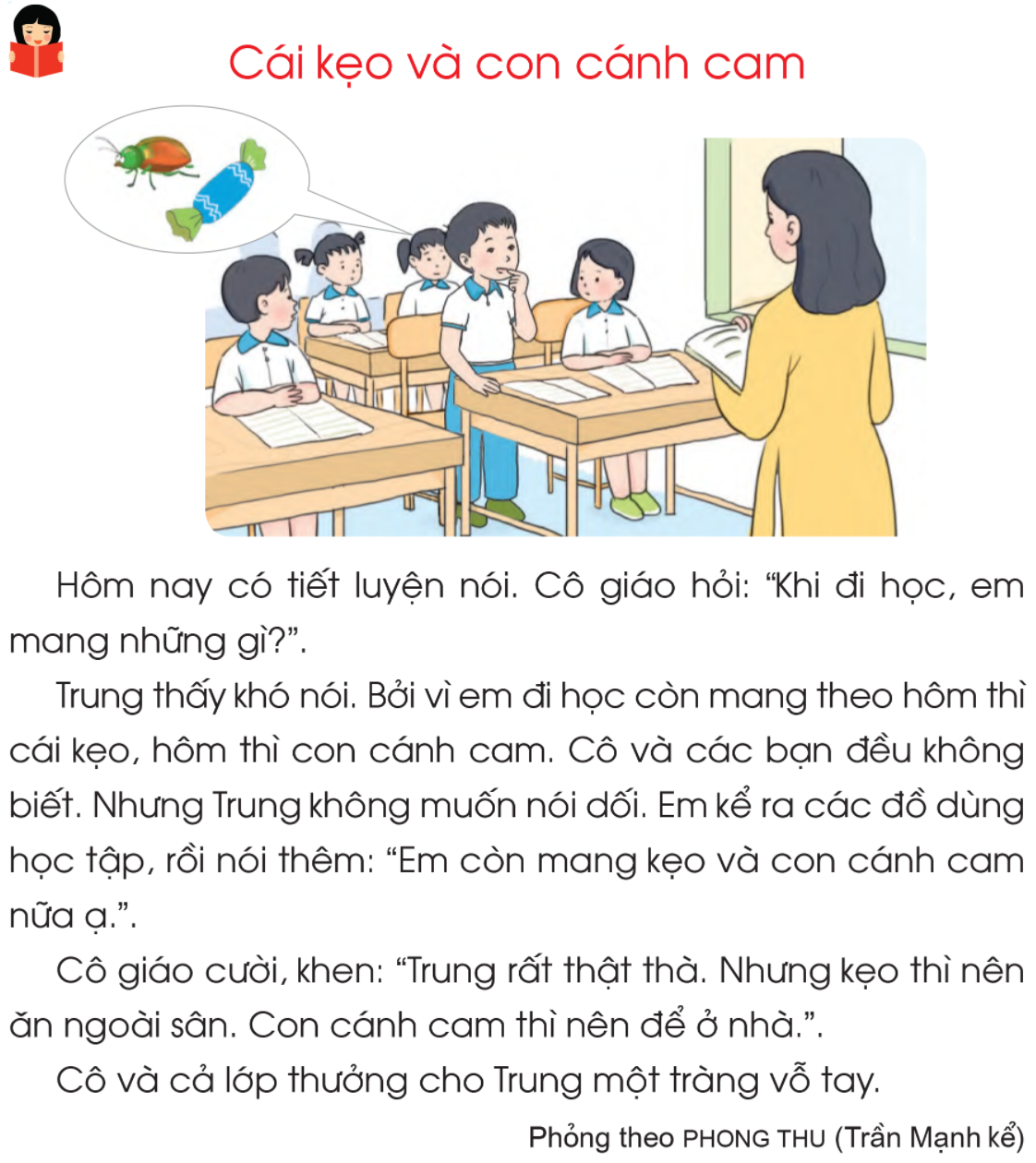 12
10
11
13
14
5
4
6
7
8
9
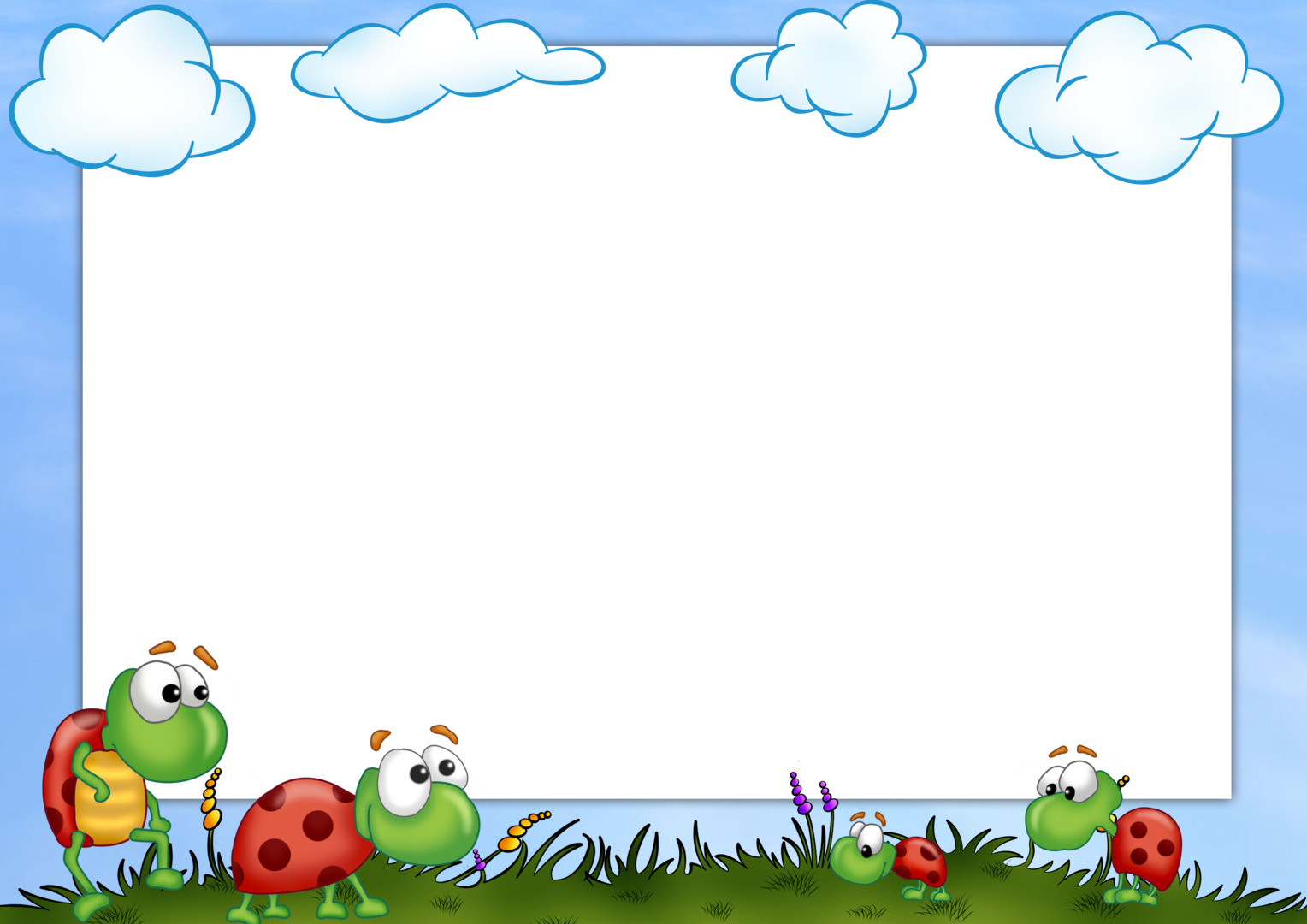 Thư giãn
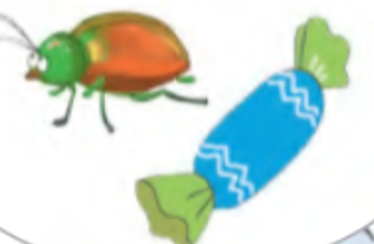 Cái kẹo và con cánh cam
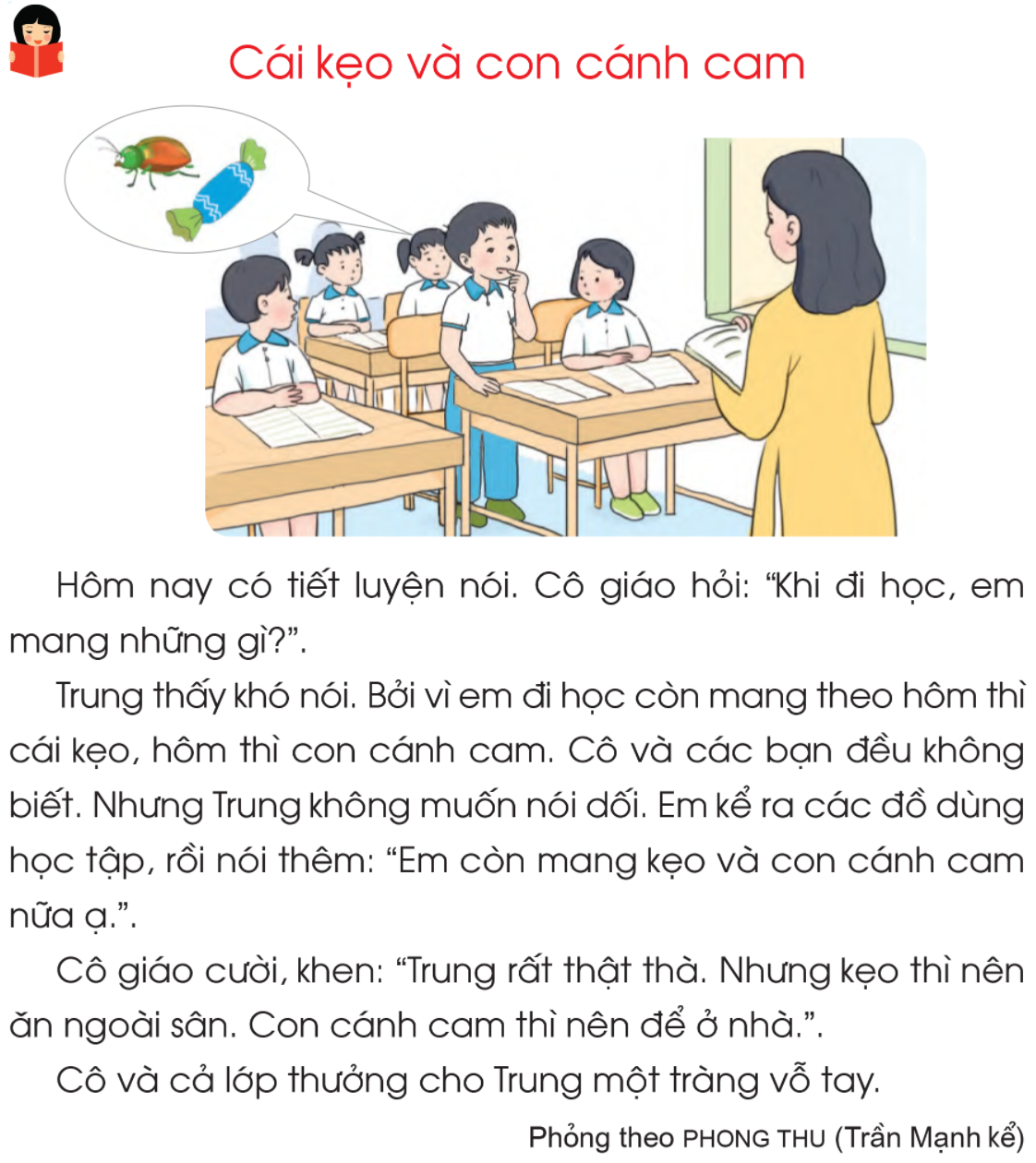 1
2
3
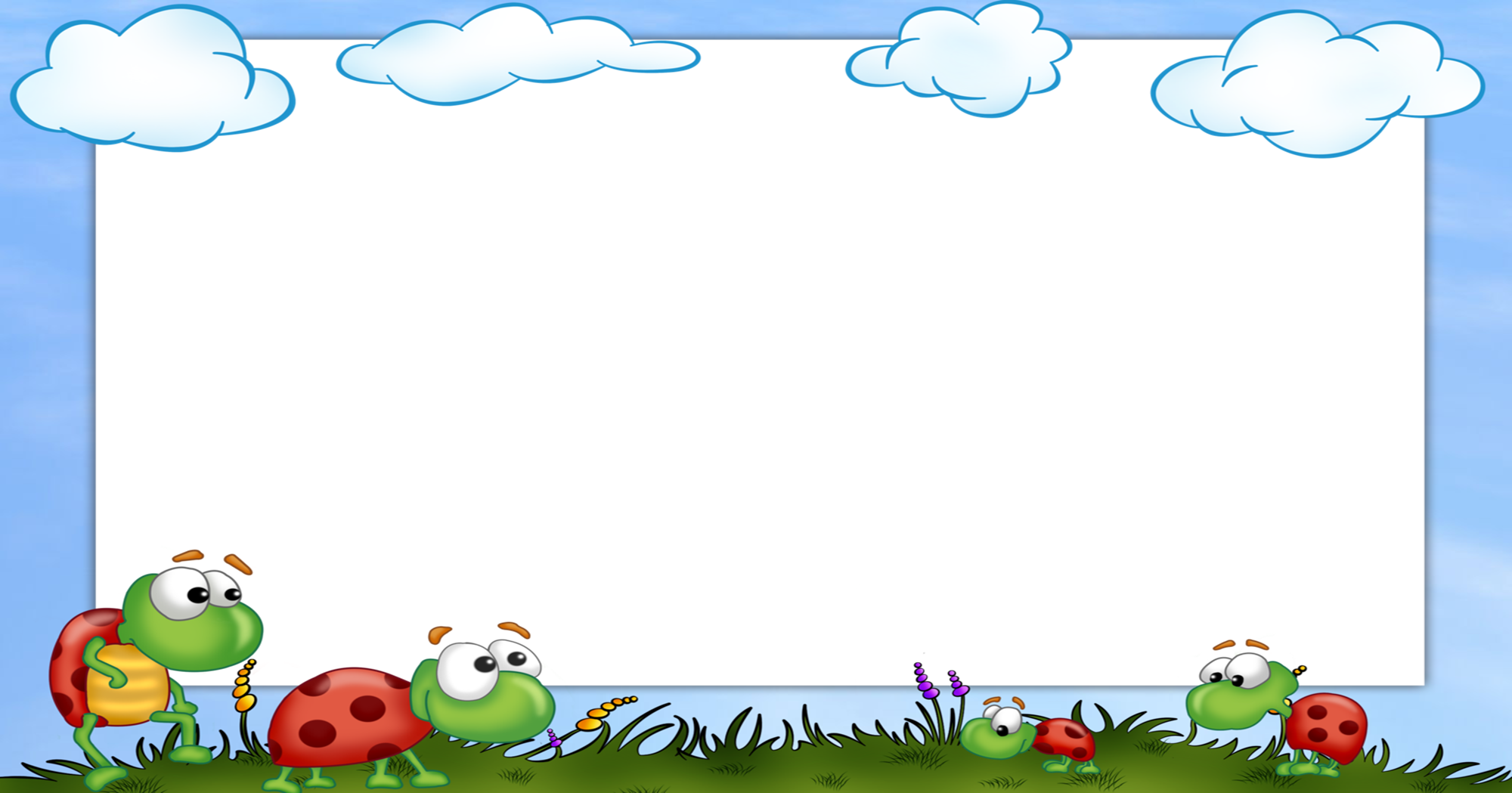 Luyện đọc đoạn
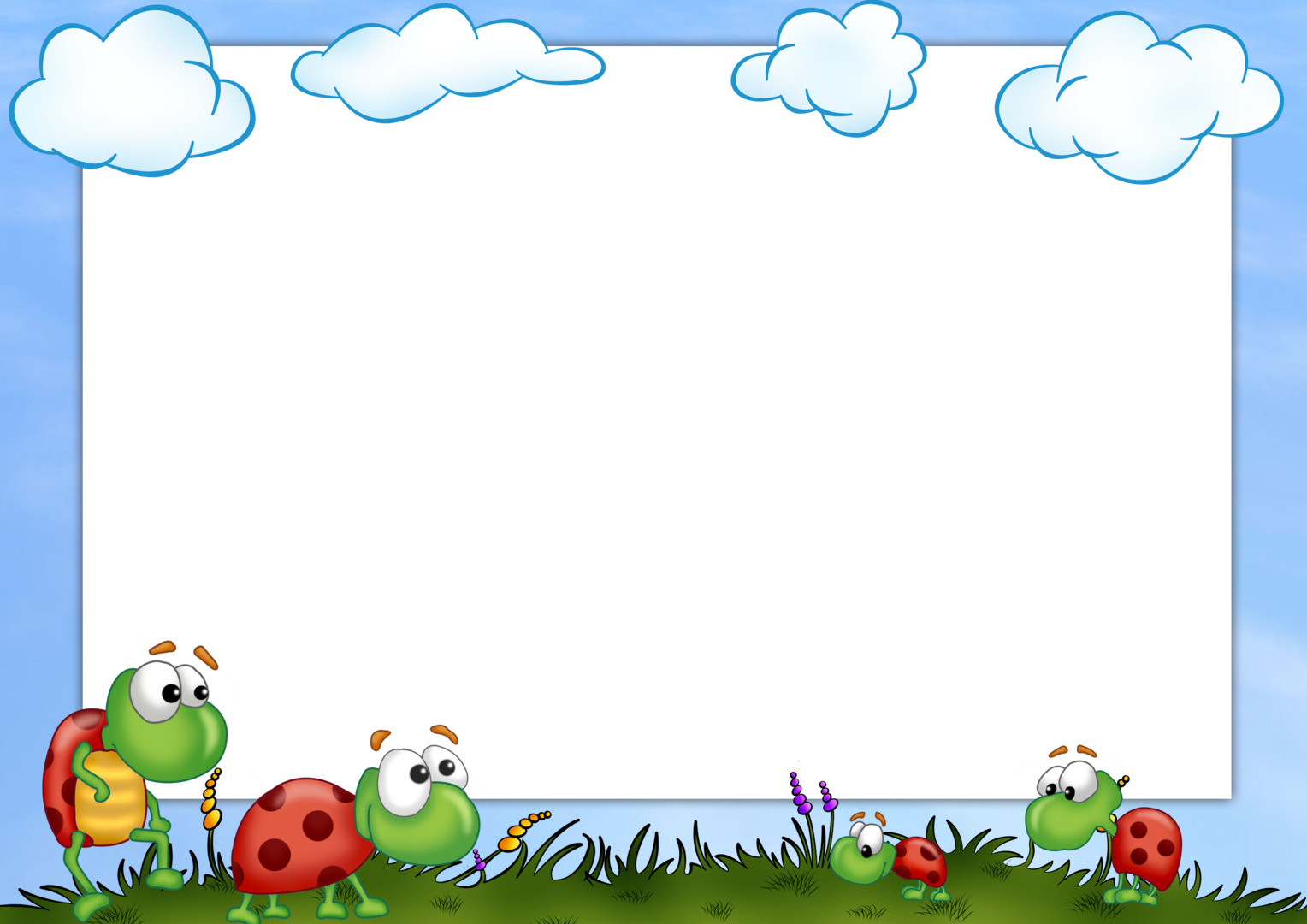 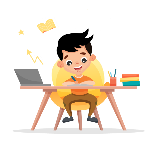 Hôm nay có tiết luyện nói. Cô giáo hỏi: “Khi đi học, em mang những gì?”.
Đoạn 1
Trung thấy khó nói. Bởi vì em đi học còn mang theo hôm thì cái kẹo, hôm thì con cánh cam. Cô và các bạn đều không biết. Nhưng Trung không muốn nói dối. Em kể ra các đồ dùng học tập, rồi nói thêm: “Em còn mang kẹo và con cánh cam nữa ạ.”.
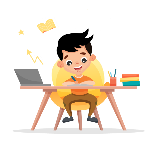 Đoạn 2
Cô giáo cười, khen: “Trung rất thật thà. Nhưng kẹo thì nên ăn ngoài sân. Con cánh cam thì nên để ở nhà.”.
     Cô và cả lớp thưởng cho Trung một tràng vỗ tay.
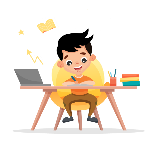 Đoạn 3
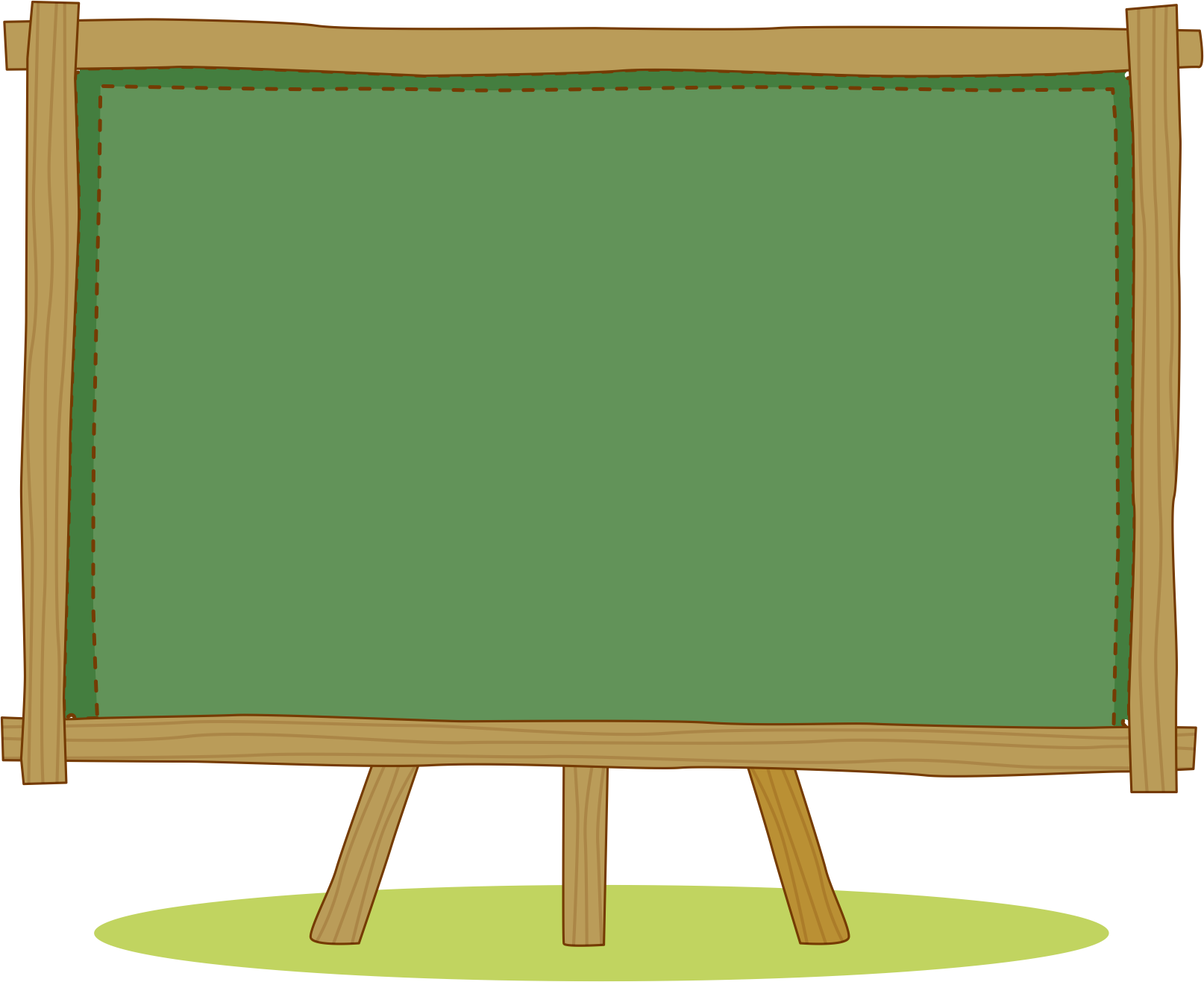 TÌM HIỂU BÀI
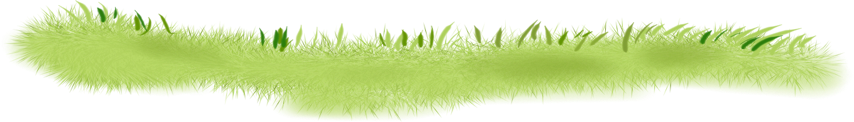 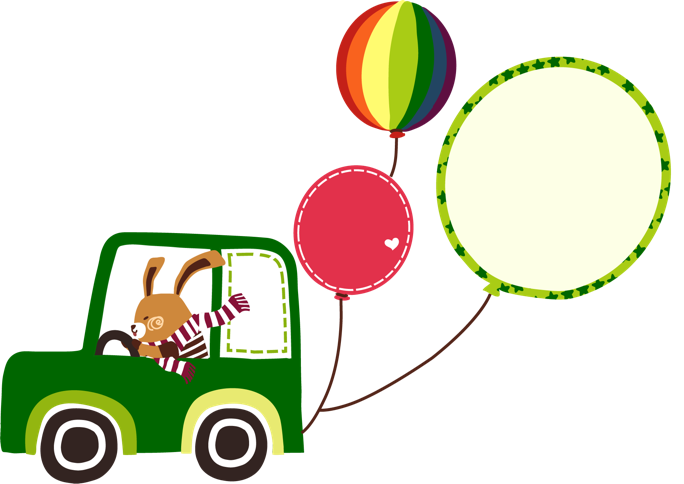 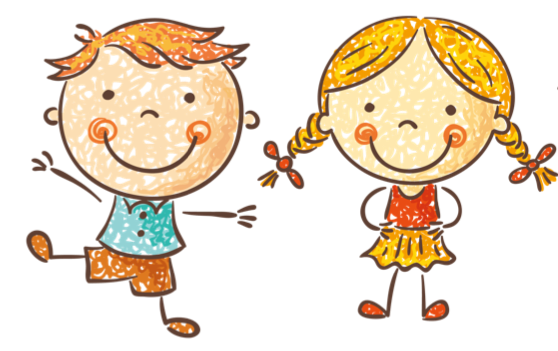 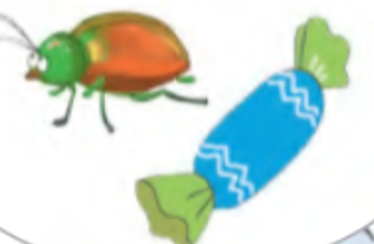 Cái kẹo và con cánh cam
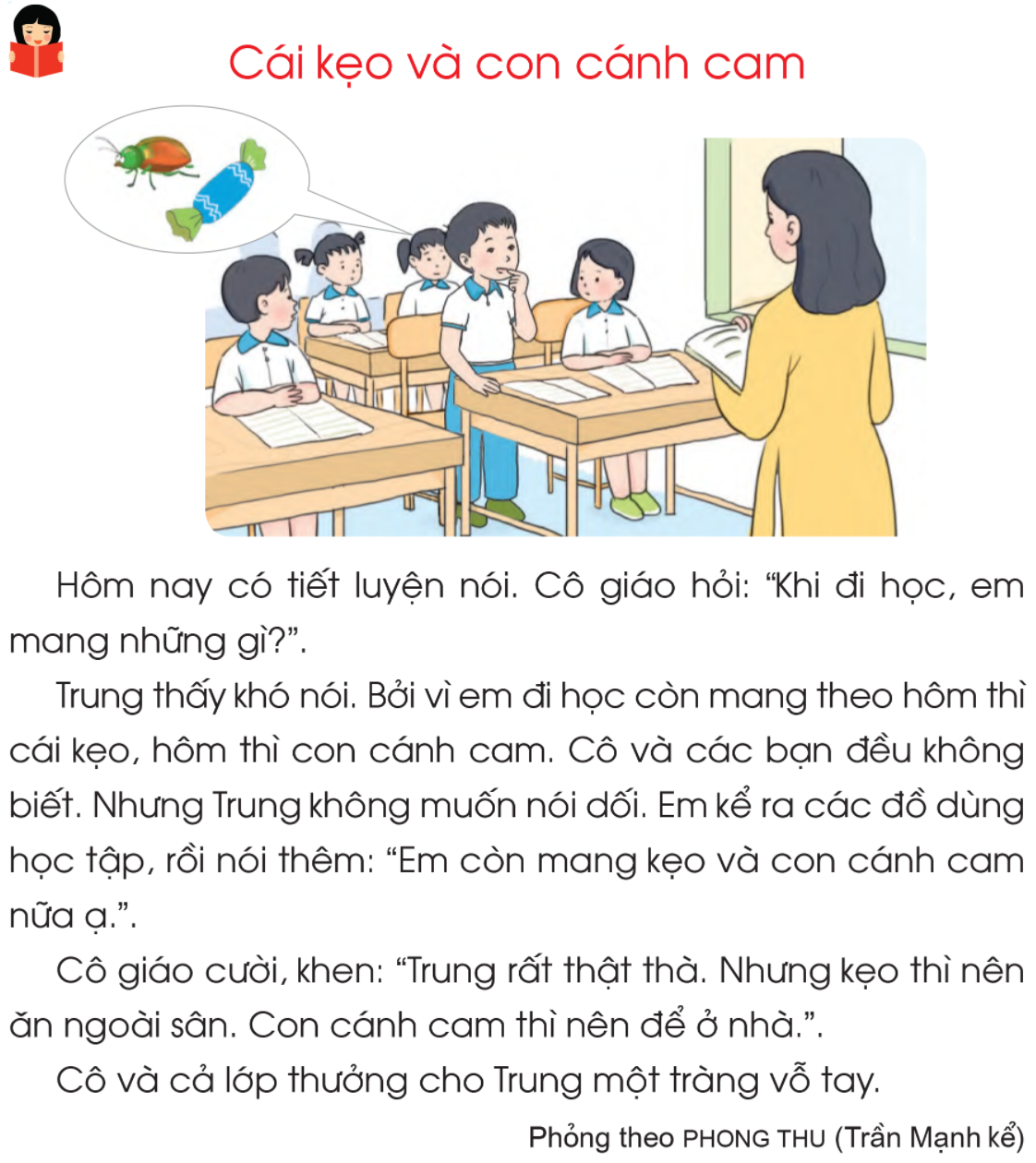 Cô giáo hỏi cả lớp câu gì?
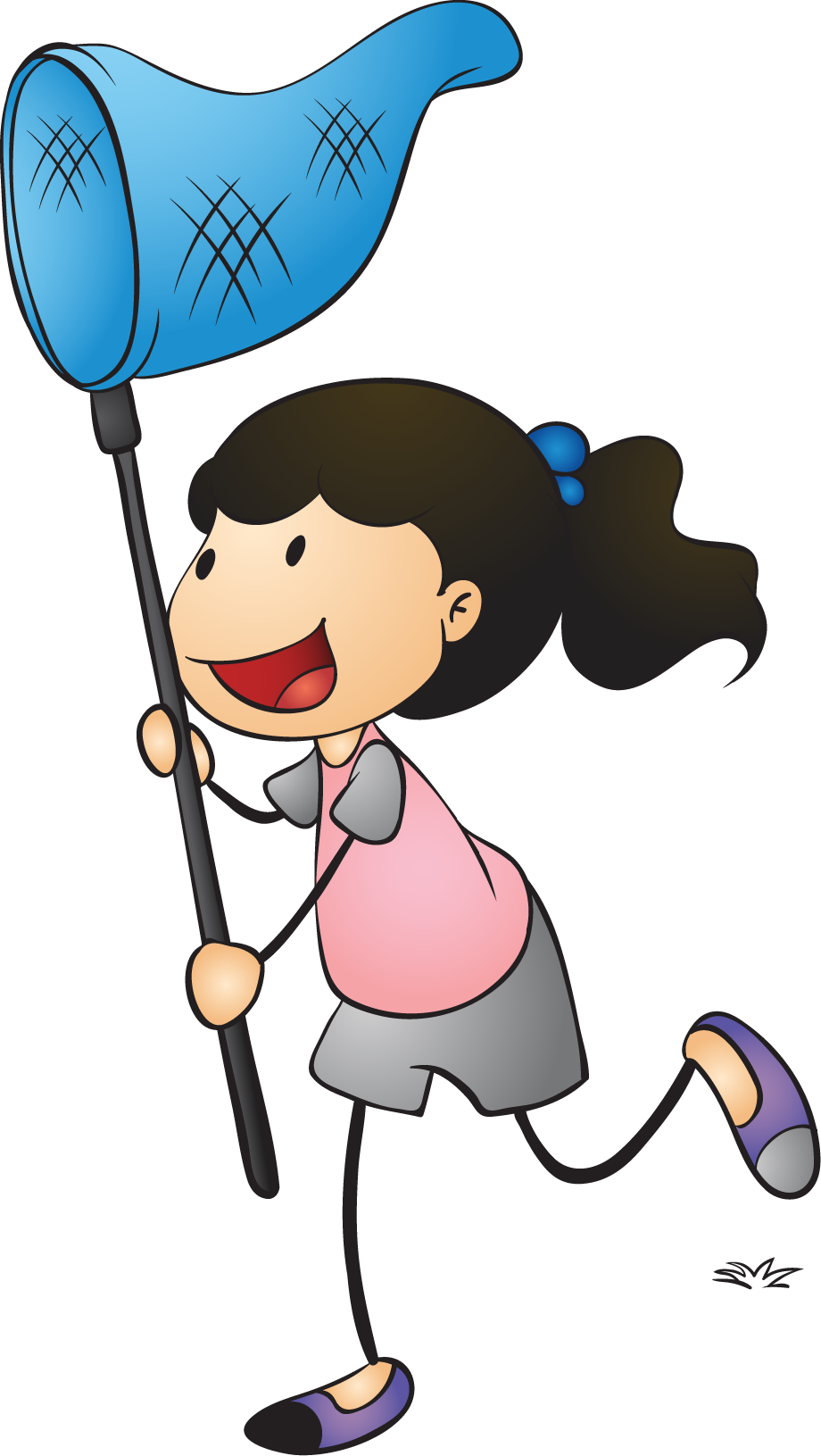 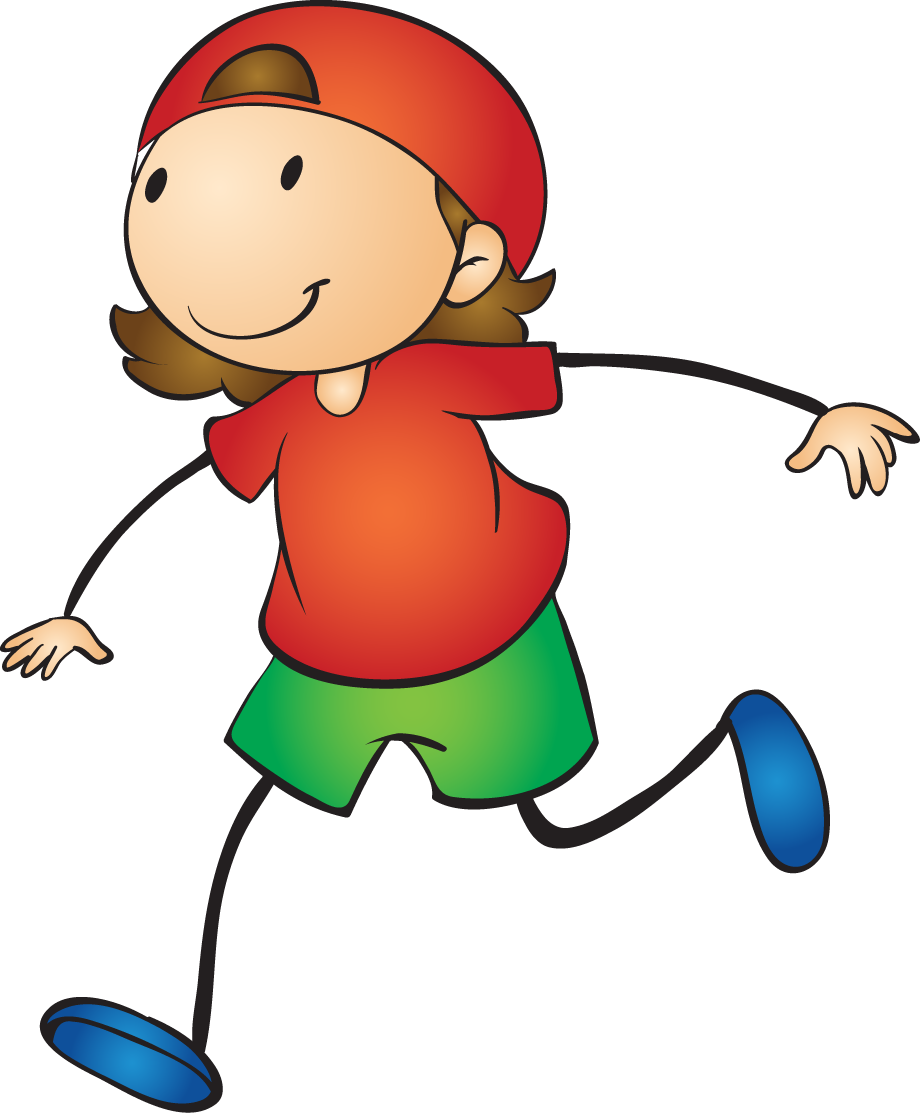 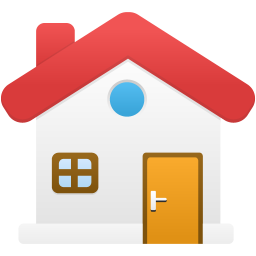 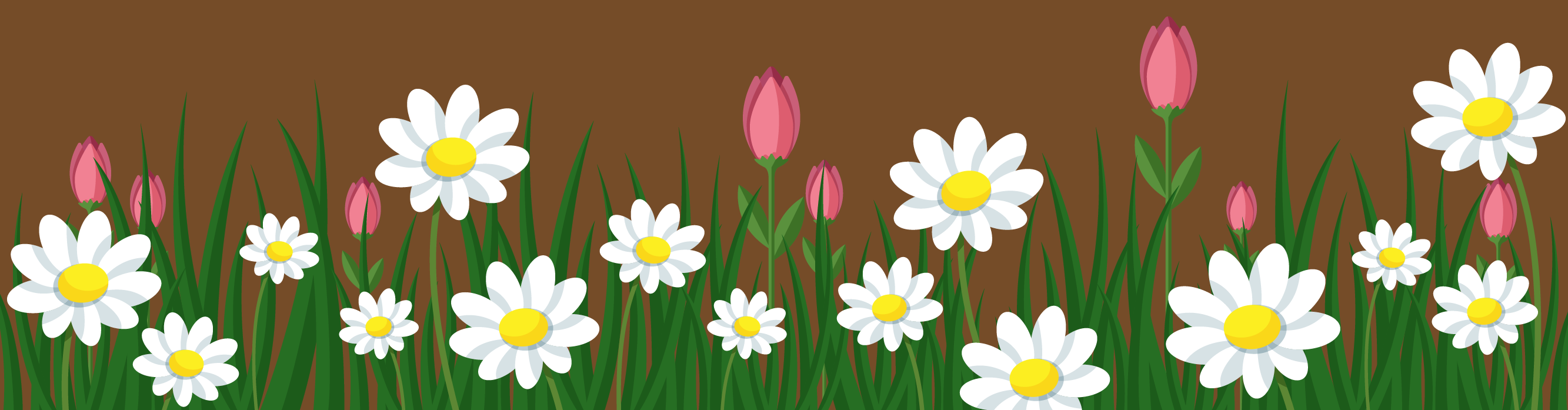 Ngoài đồ dùng học tập, Trung còn mang những gì đến lớp?
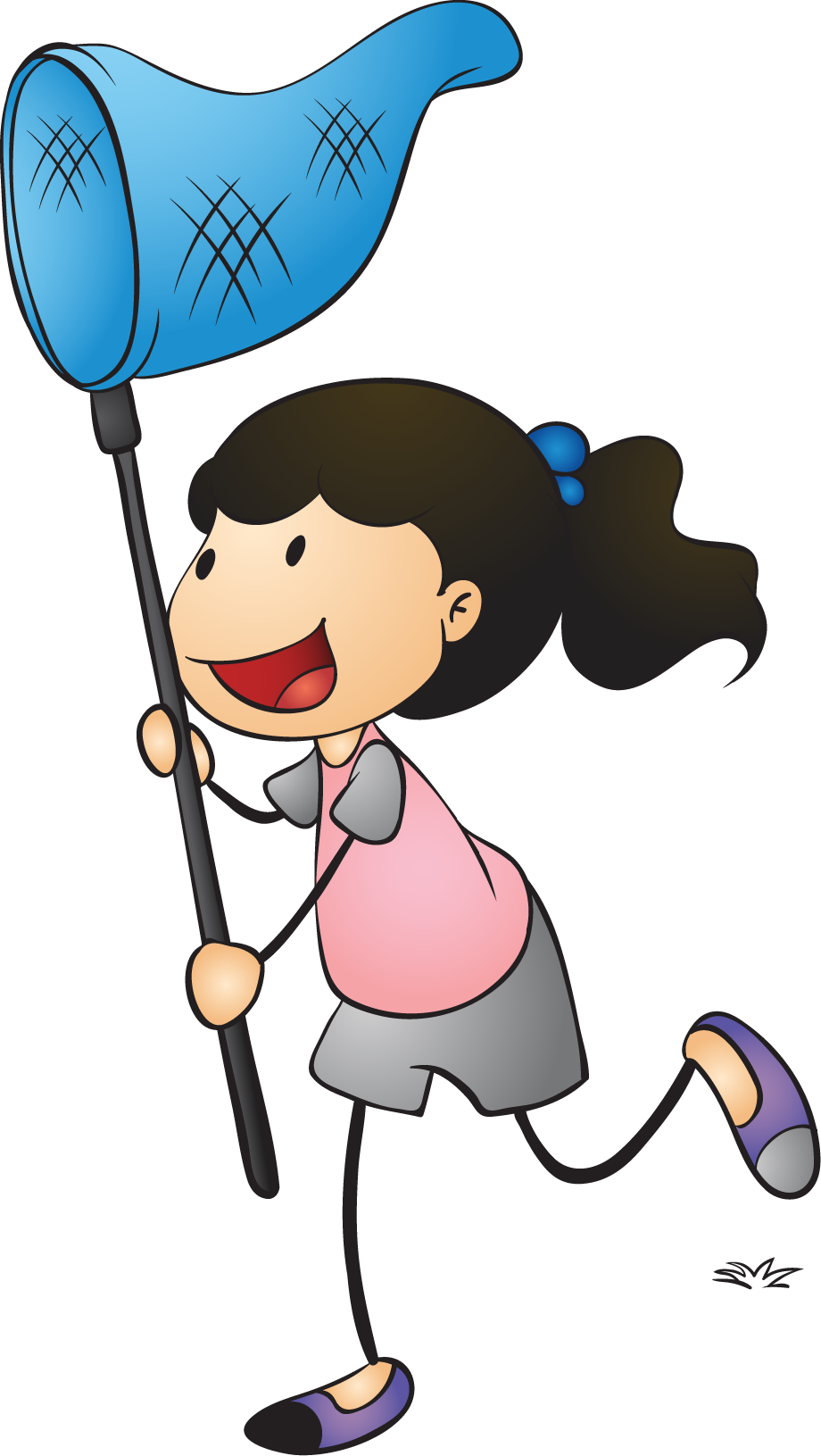 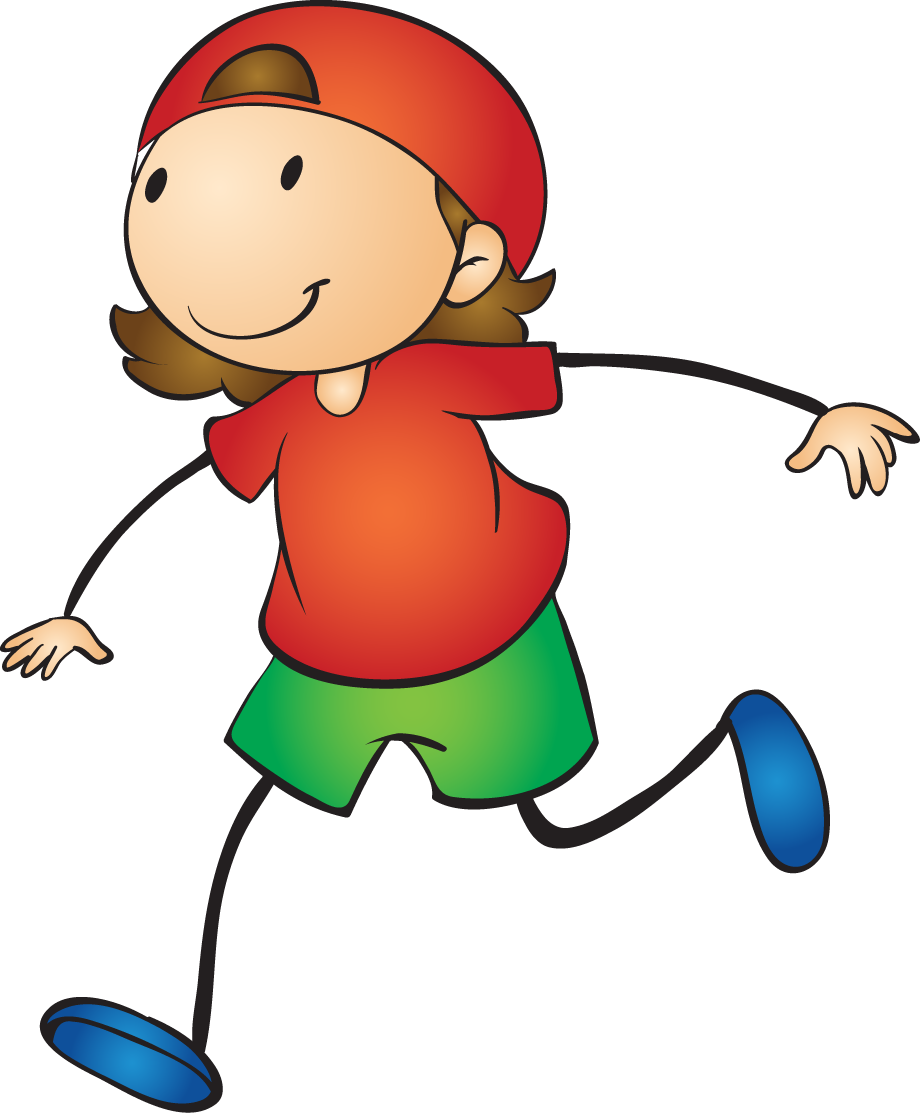 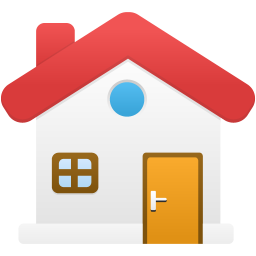 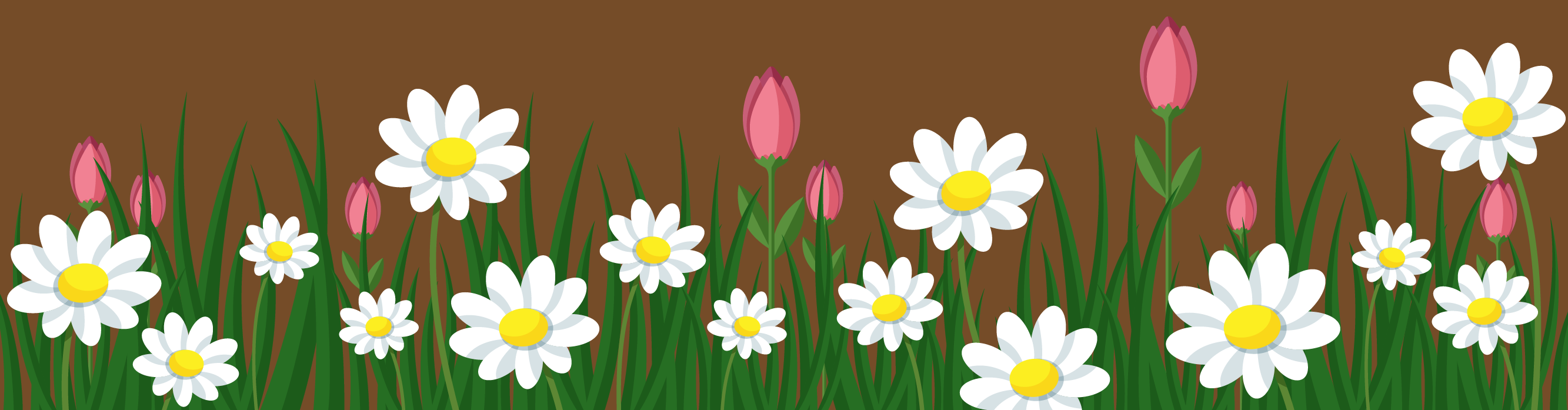 Vì sao cô giáo và cả lớp vỗ tay khen Trung?
b/ Vì Trung thật thà.
a/ Vì Trung nói rất hay.
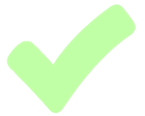 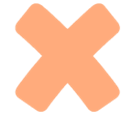 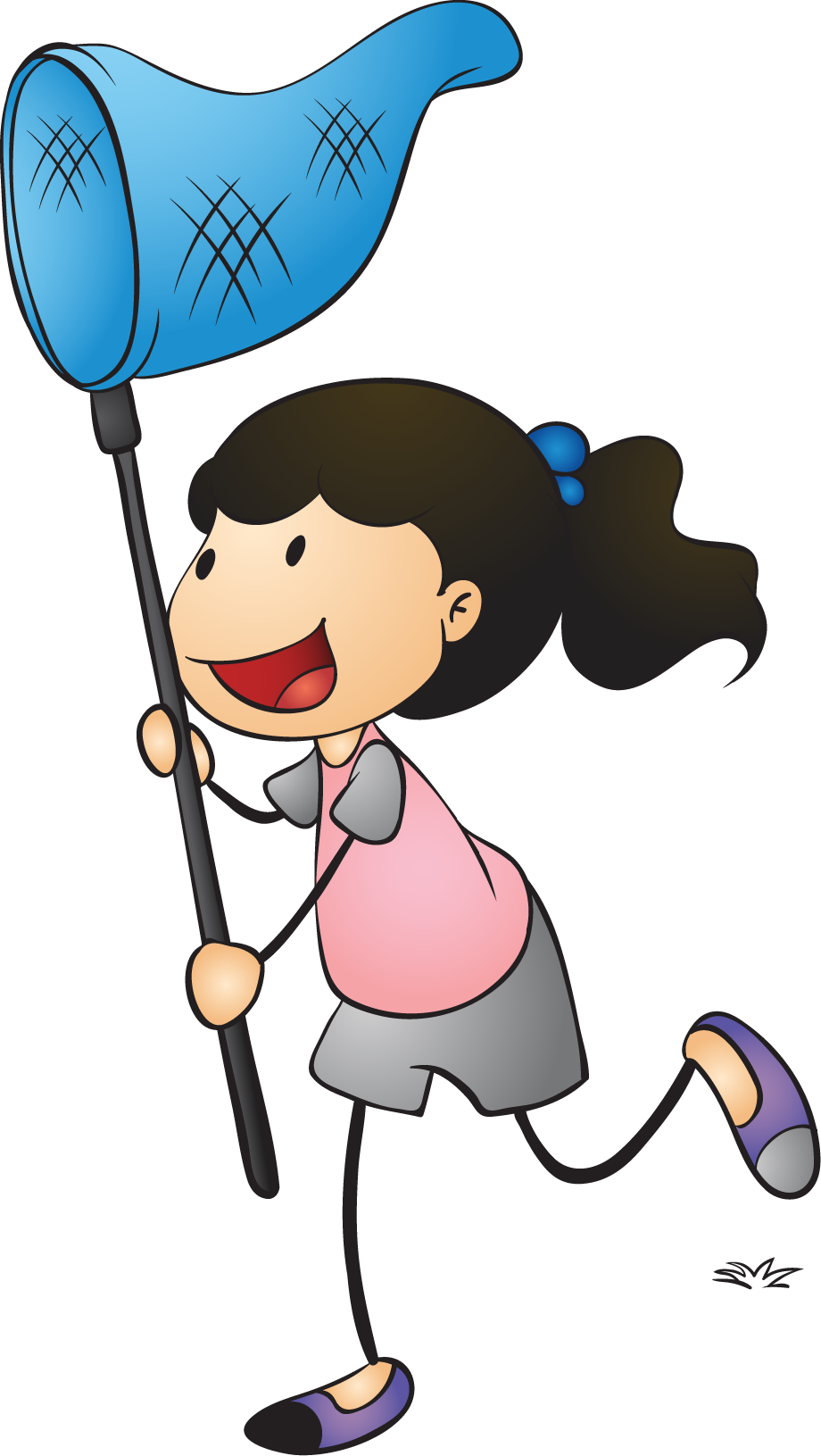 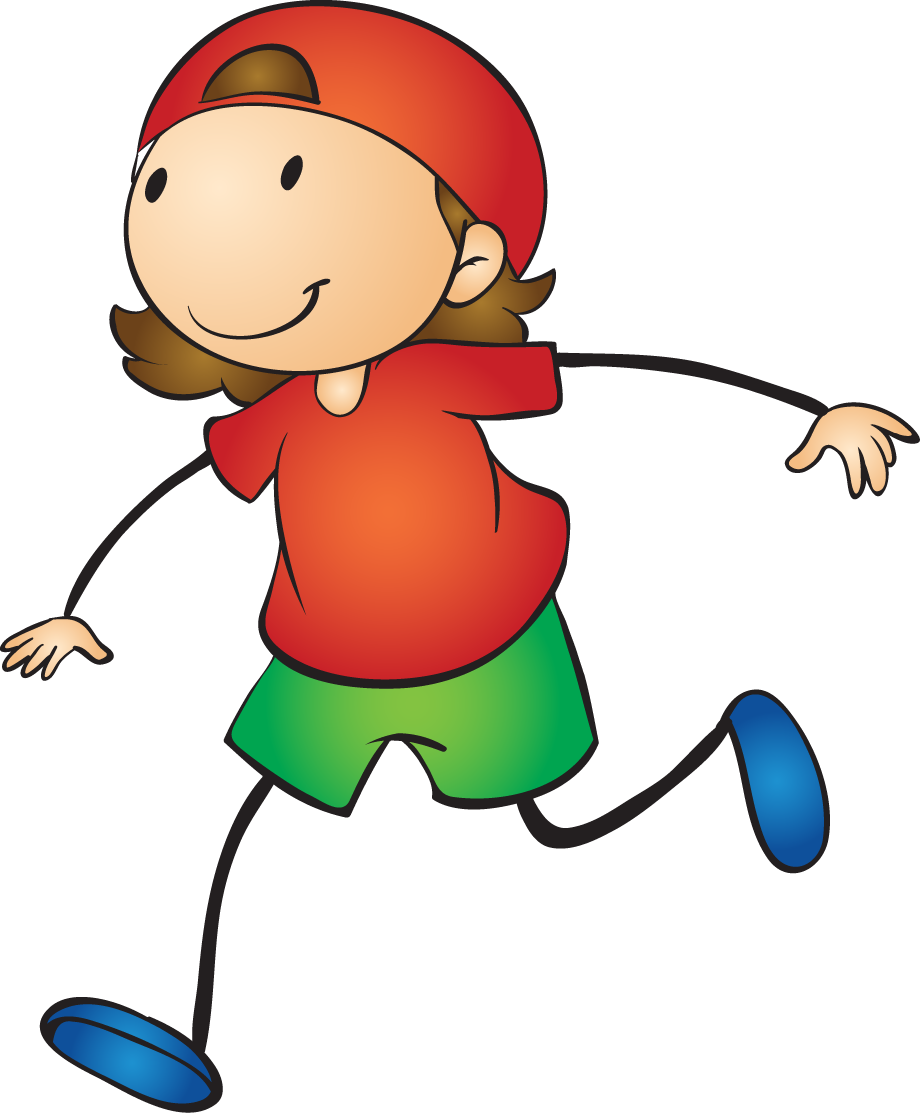 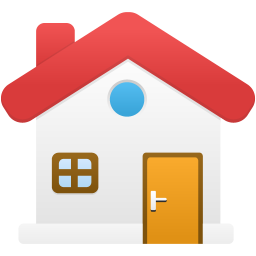 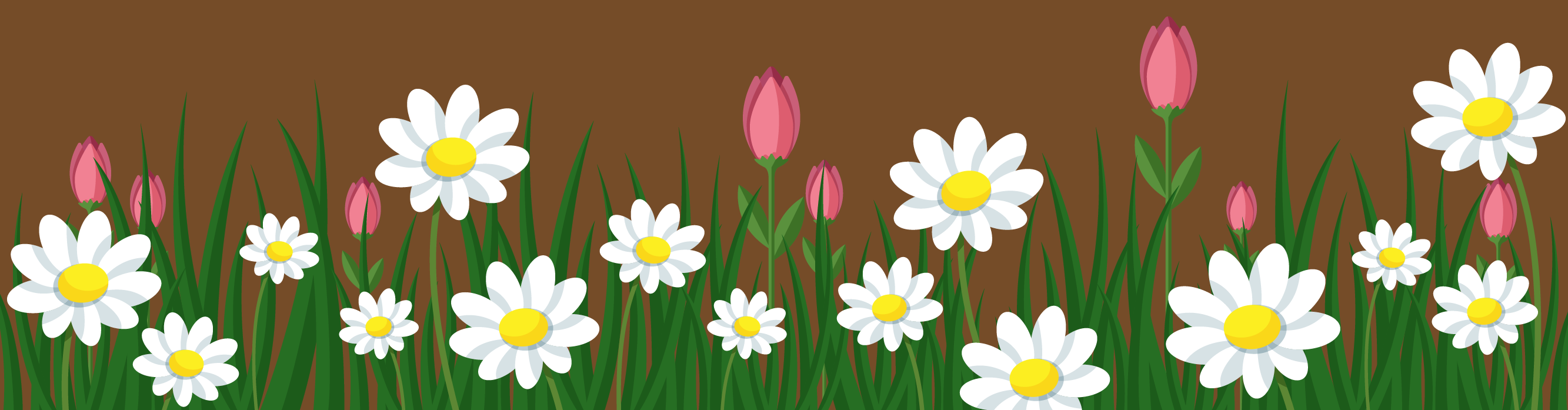 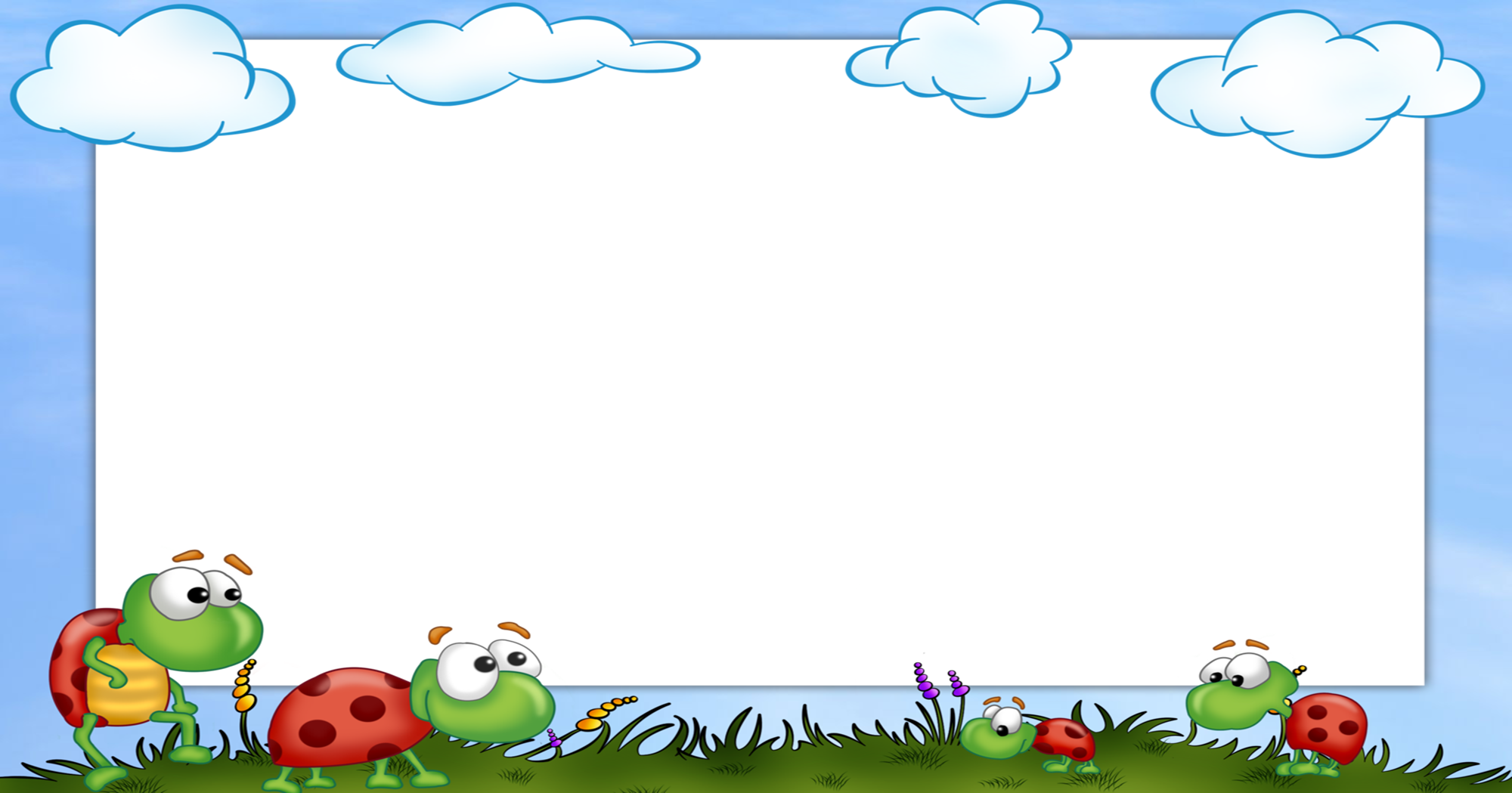 Luyện đọc phân vai
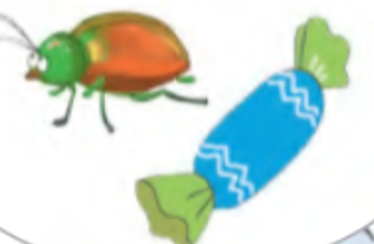 Cái kẹo và con cánh cam
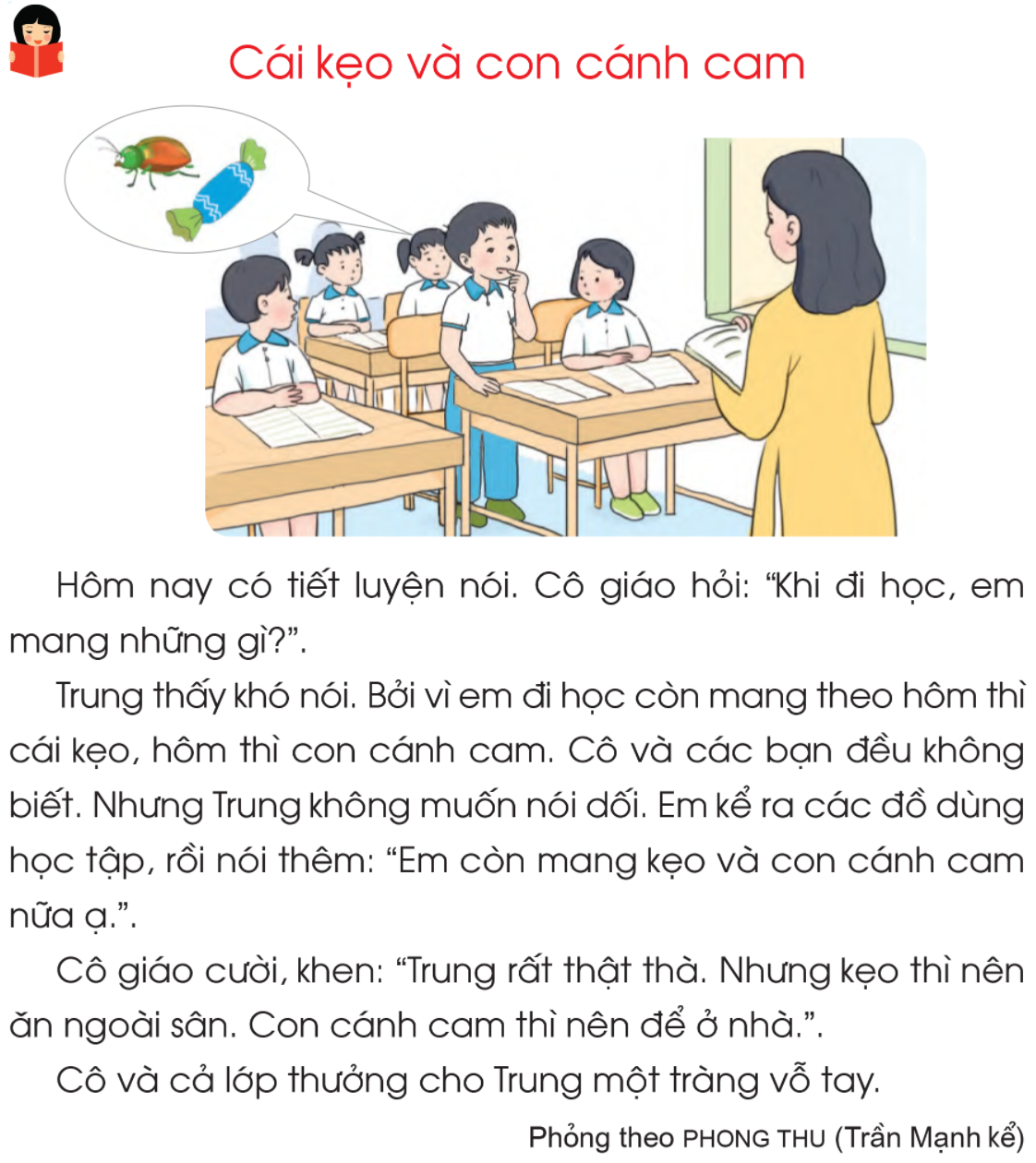 Hoc10 chúc các em học tốt!